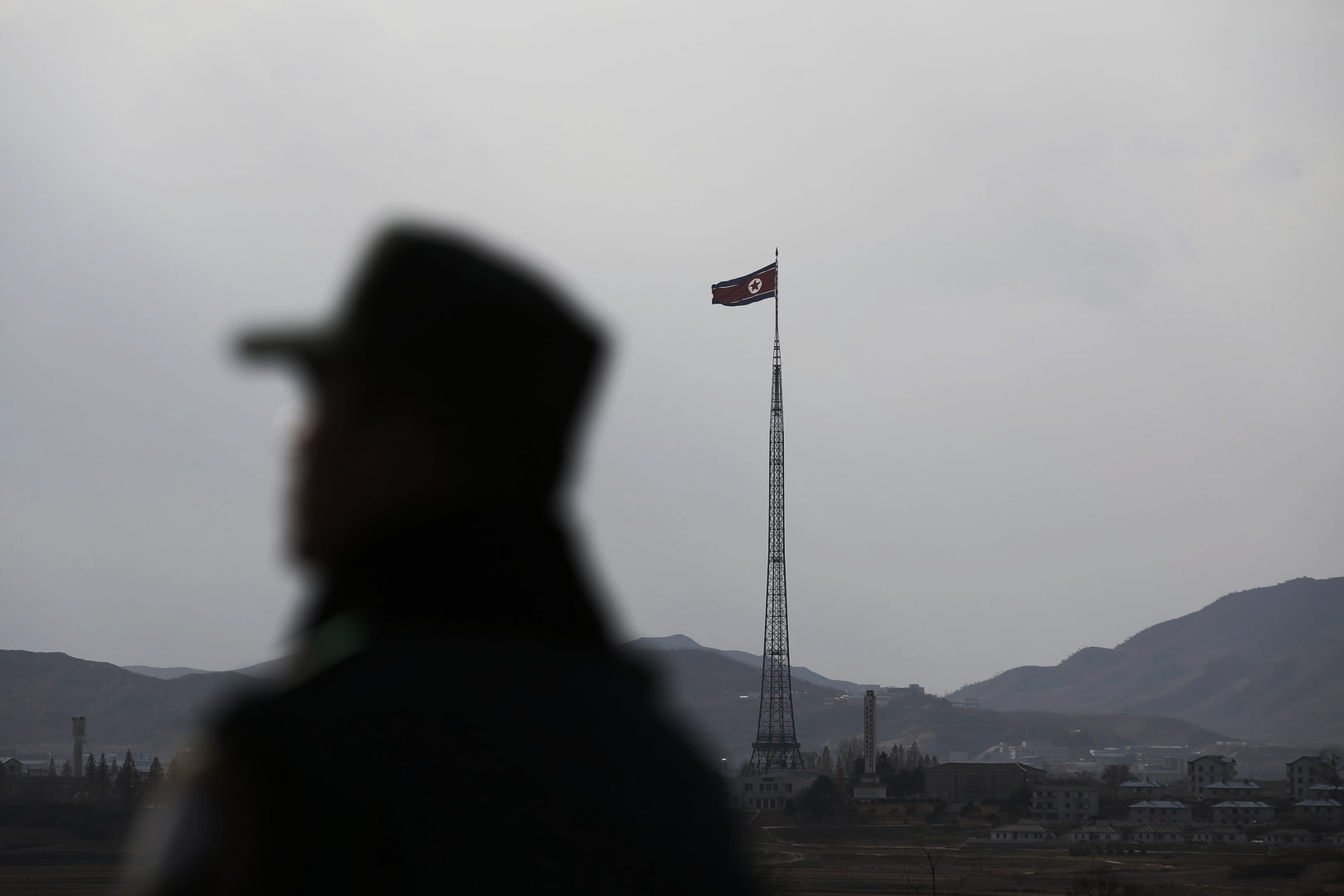 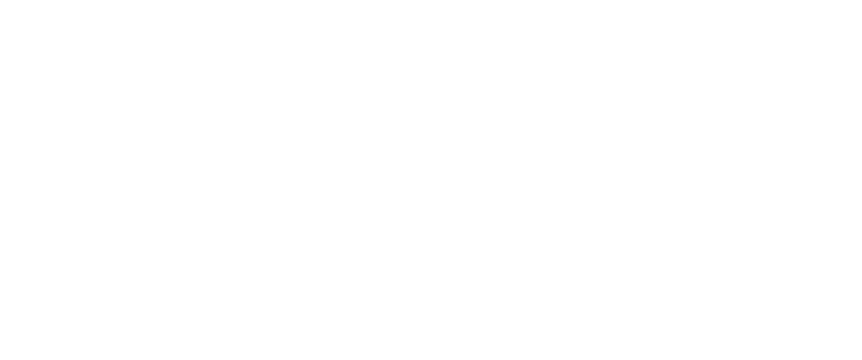 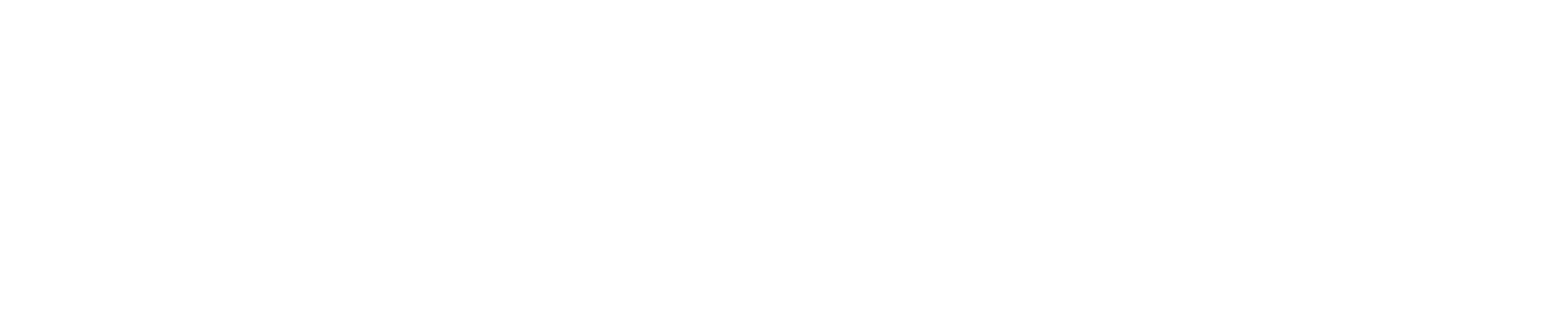 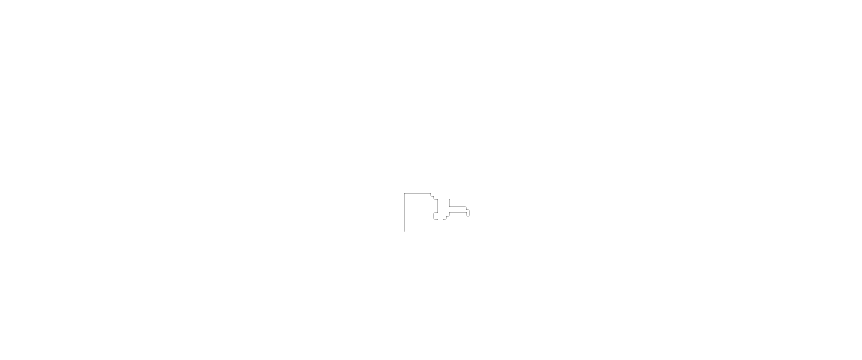 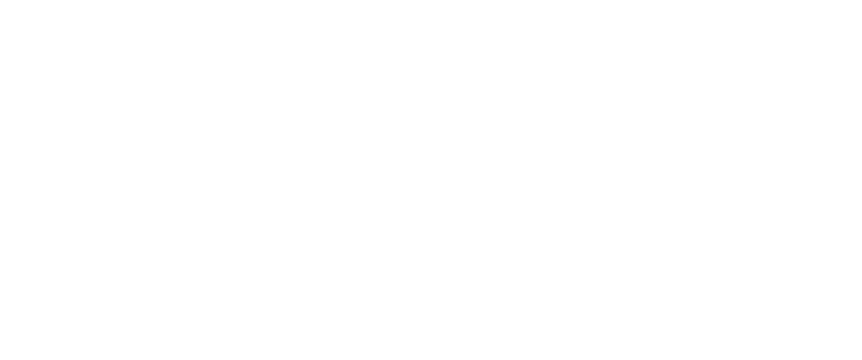 Projektvezető: Somogyi Adél
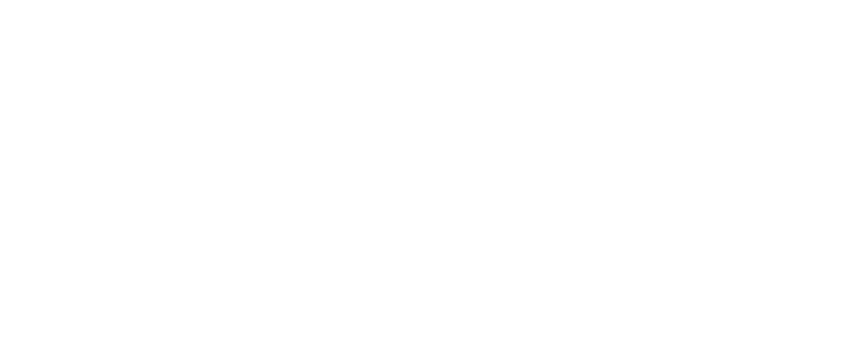 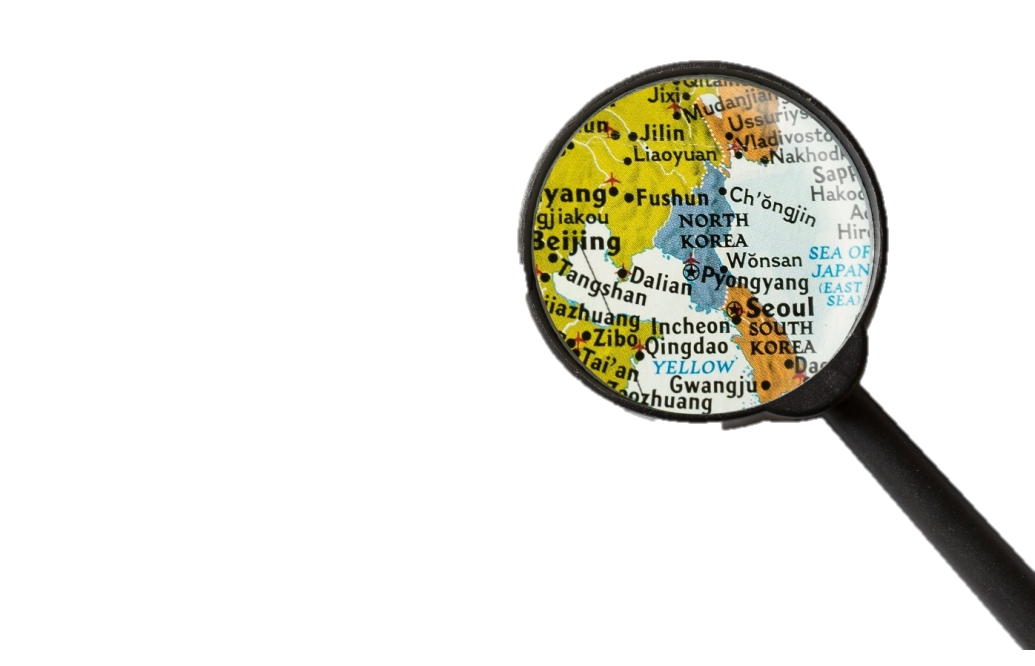 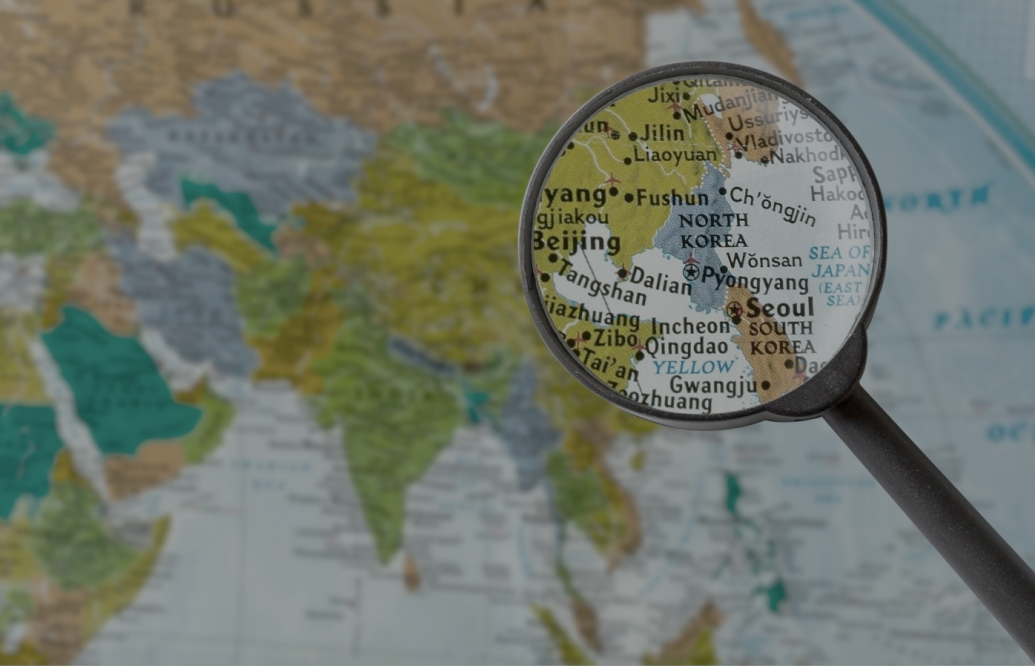 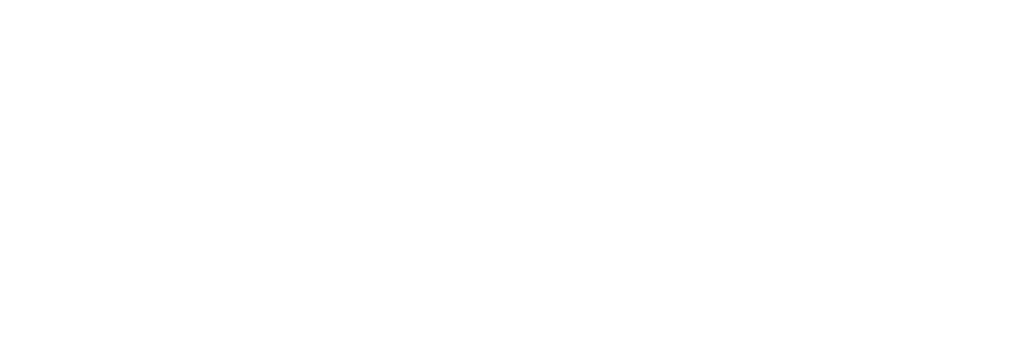 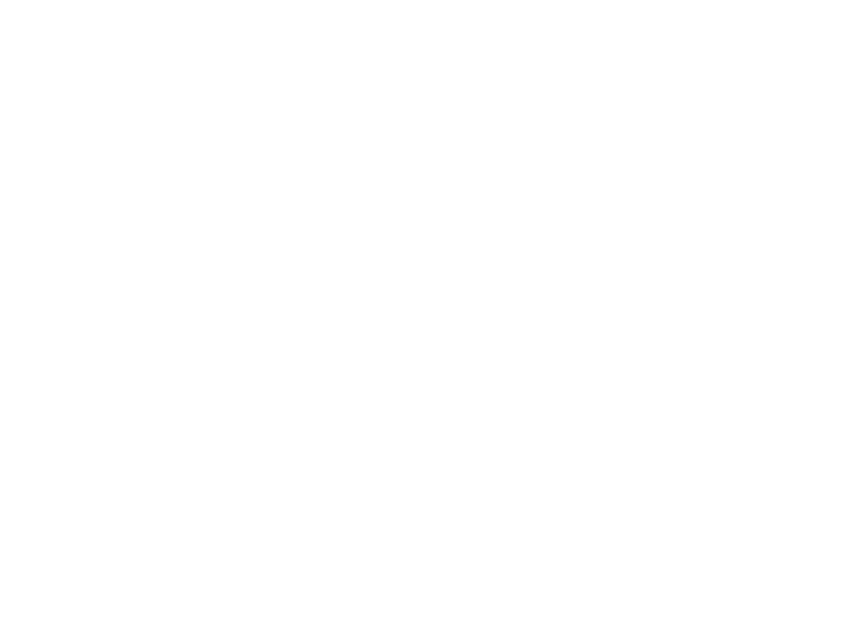 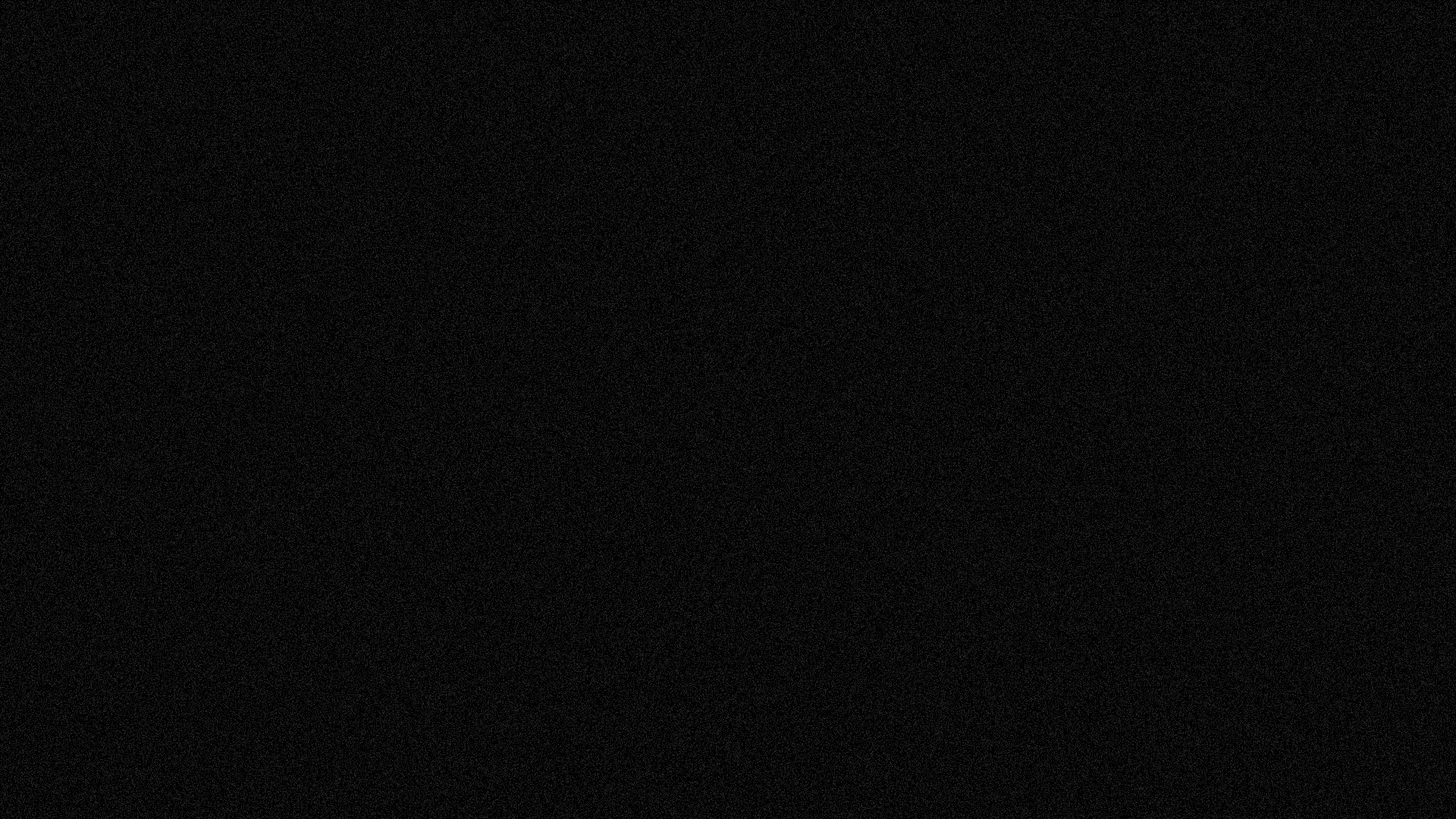 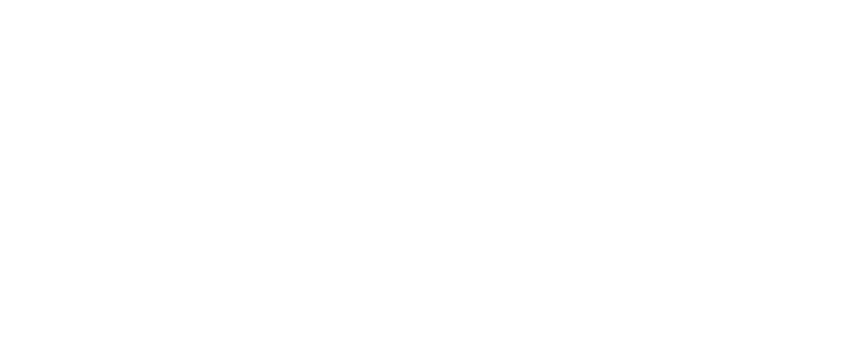 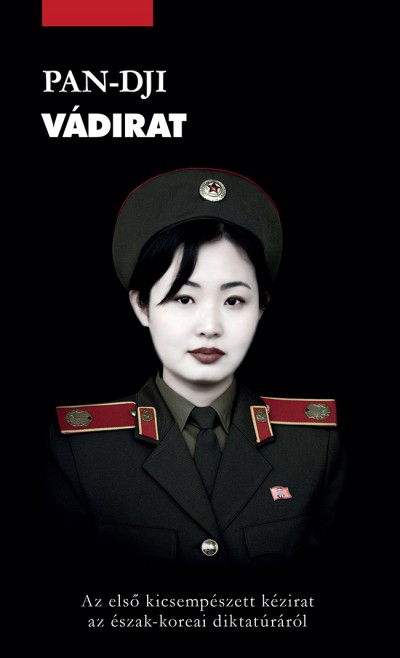 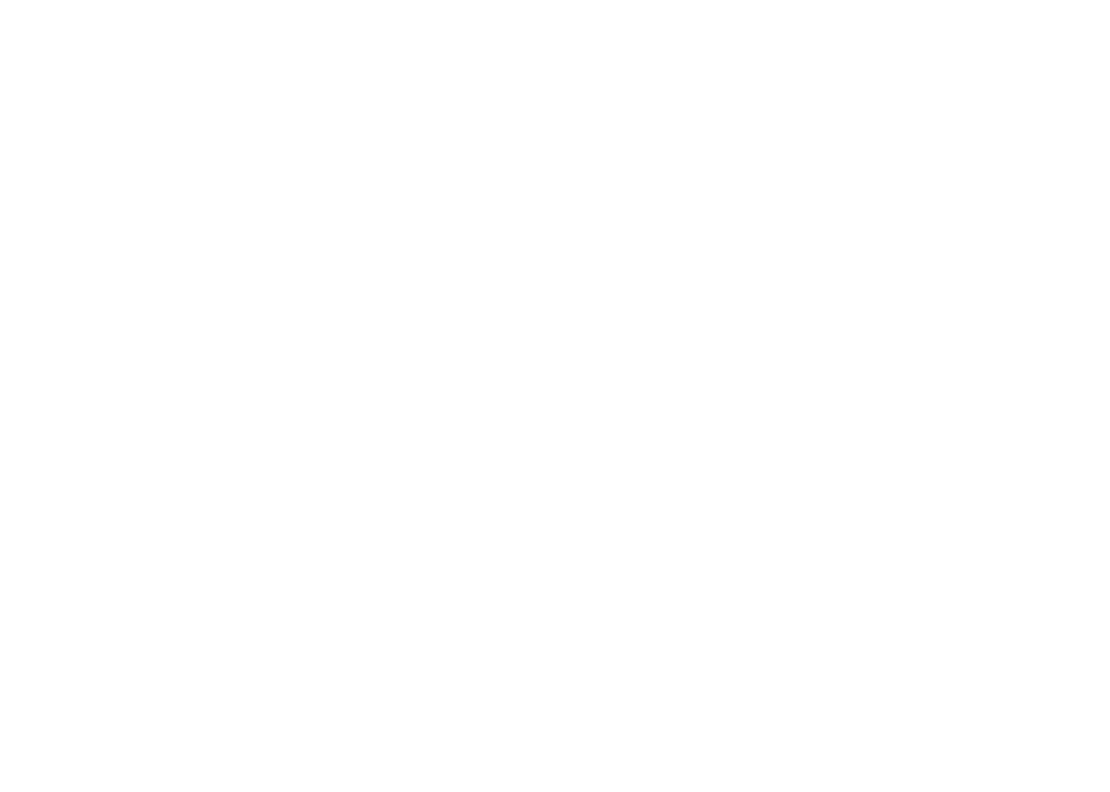 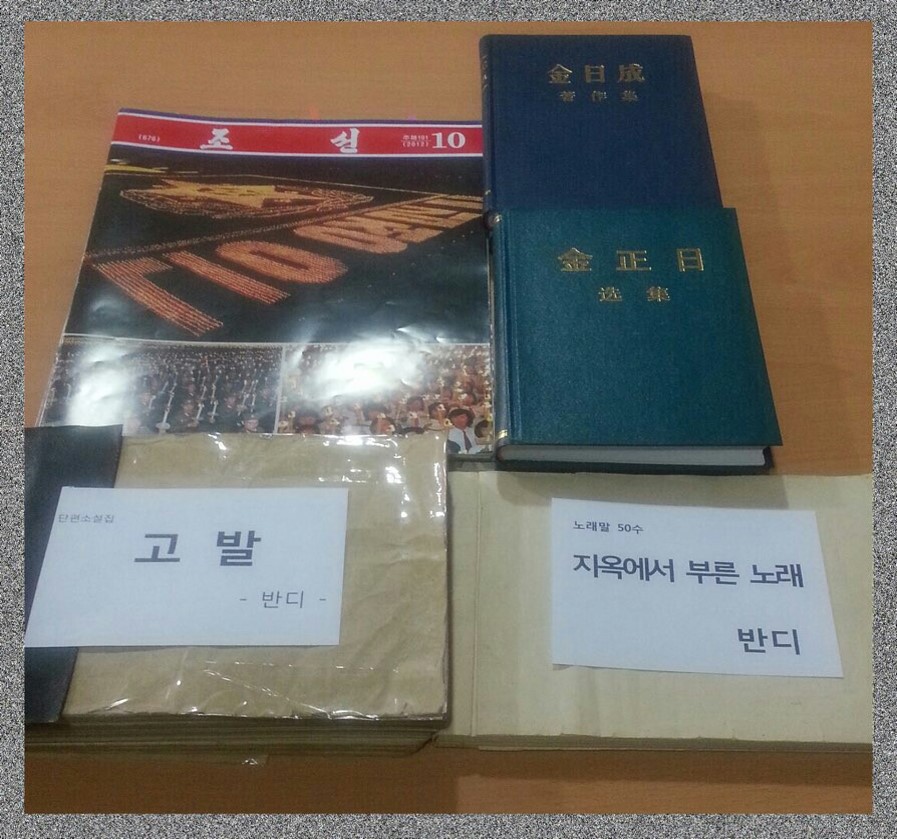 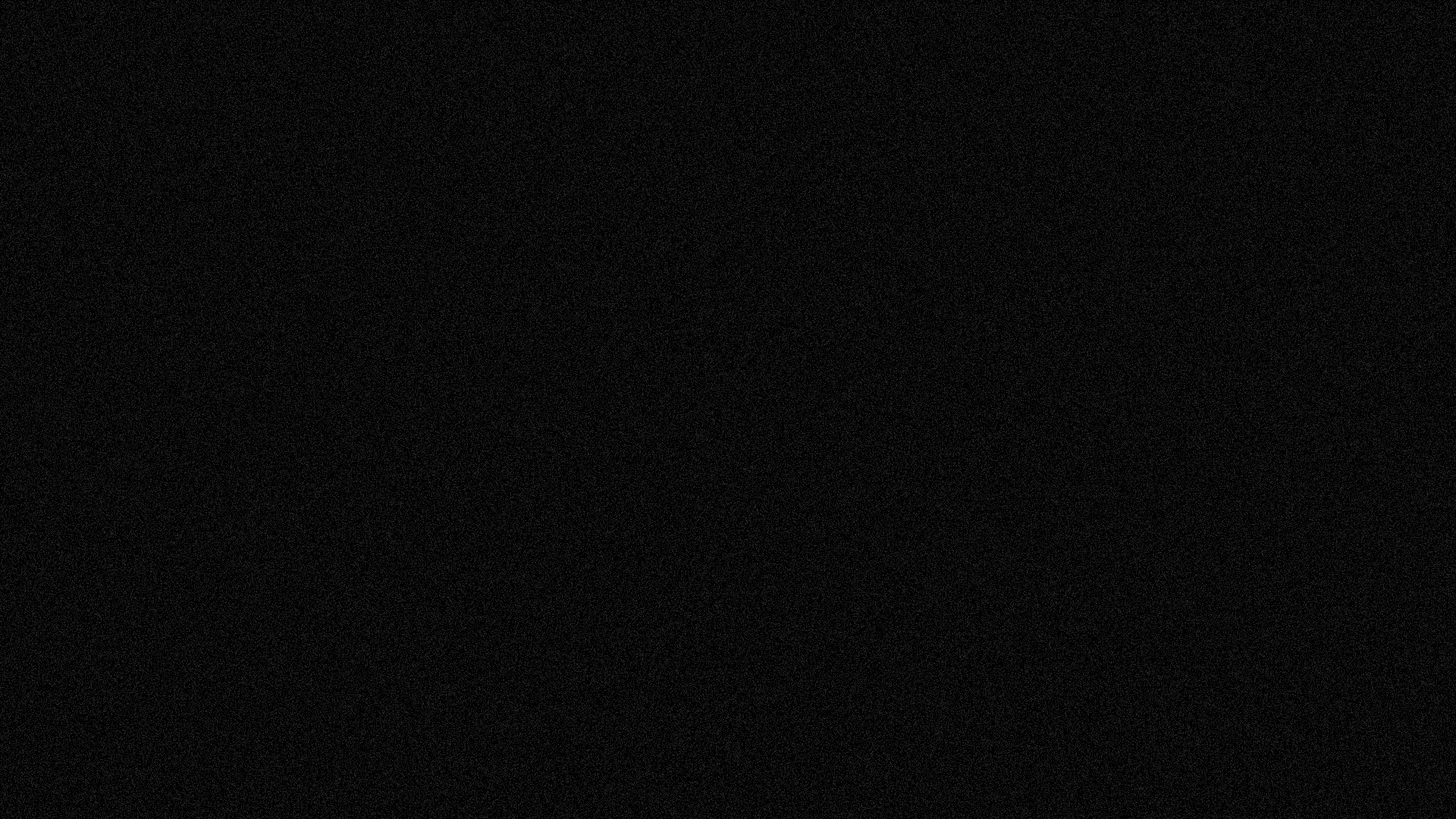 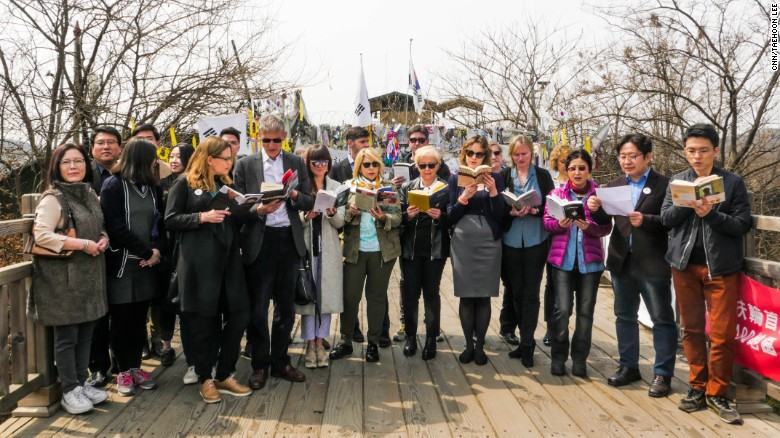 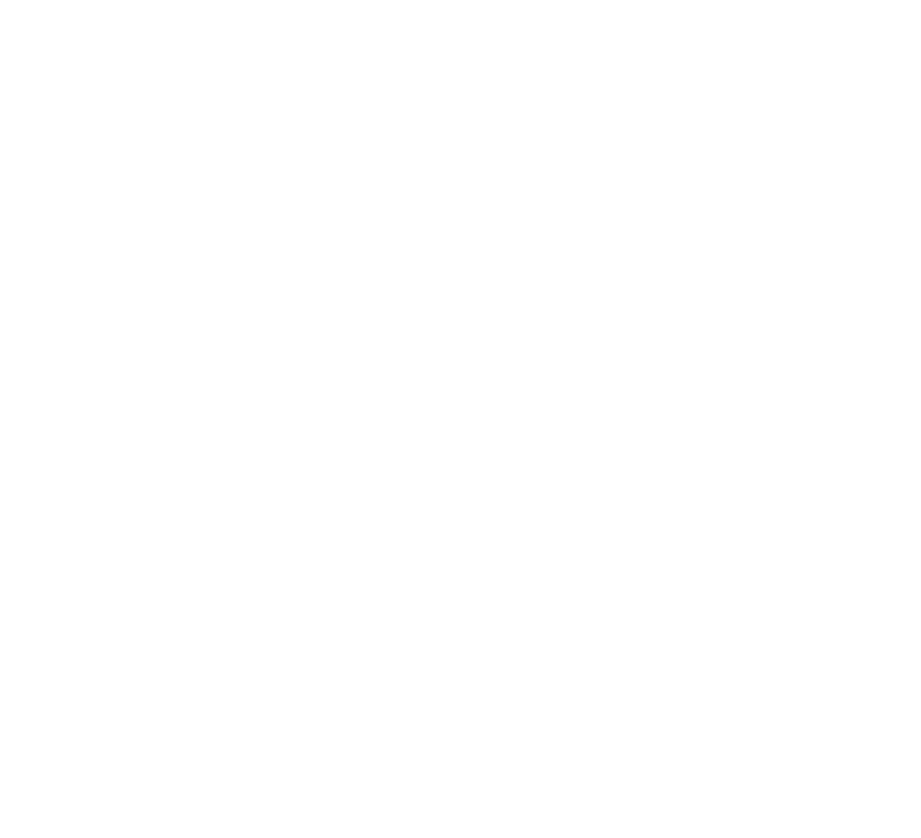 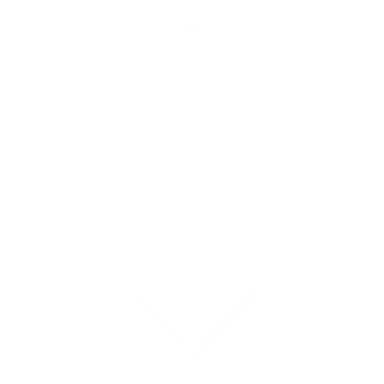 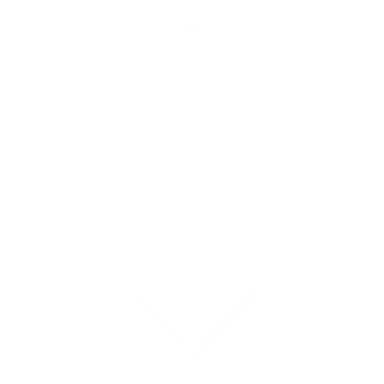 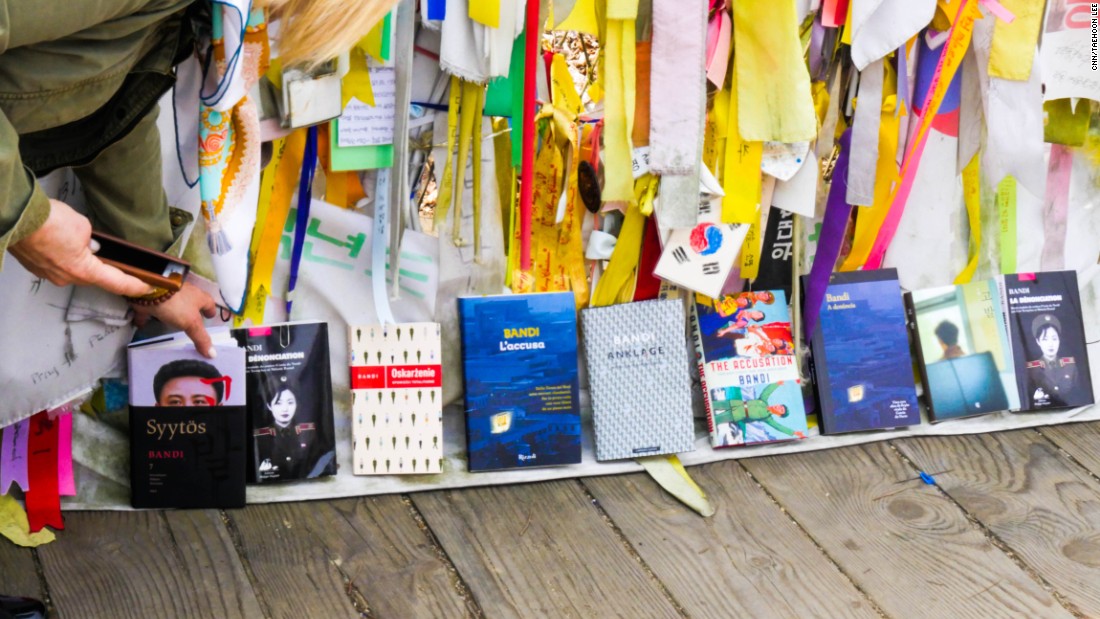 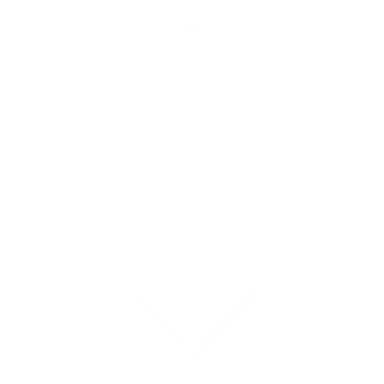 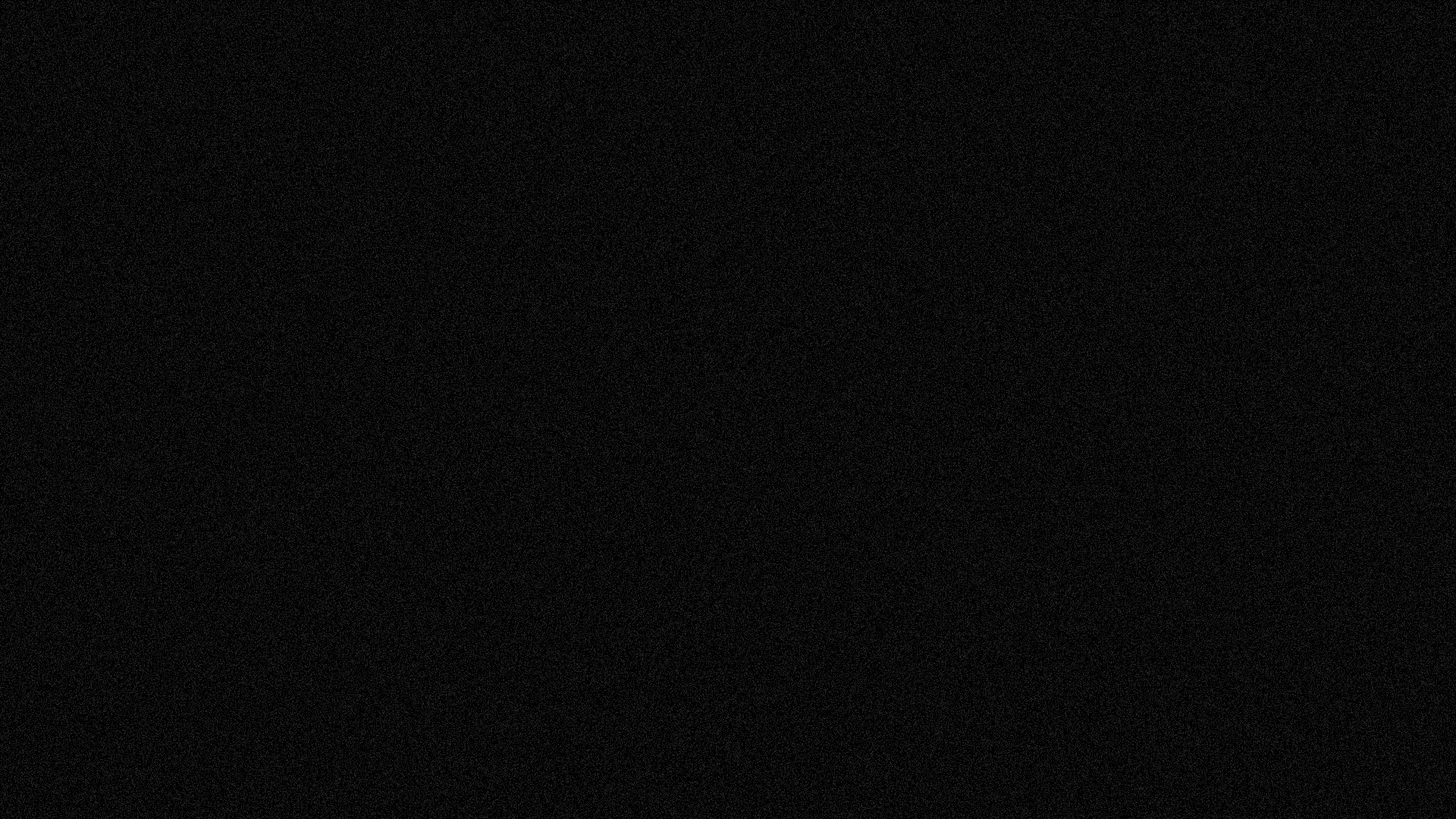 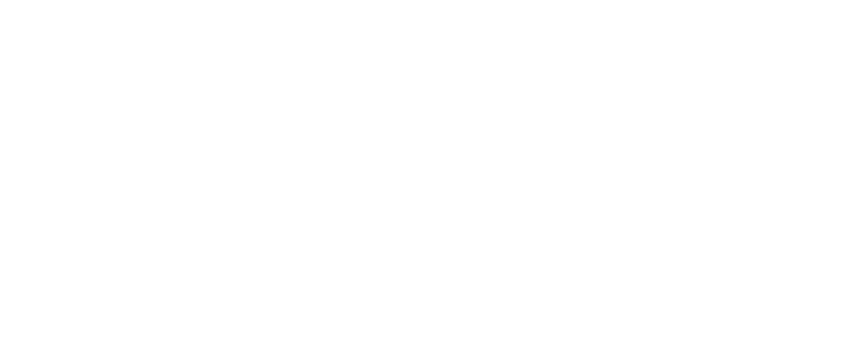 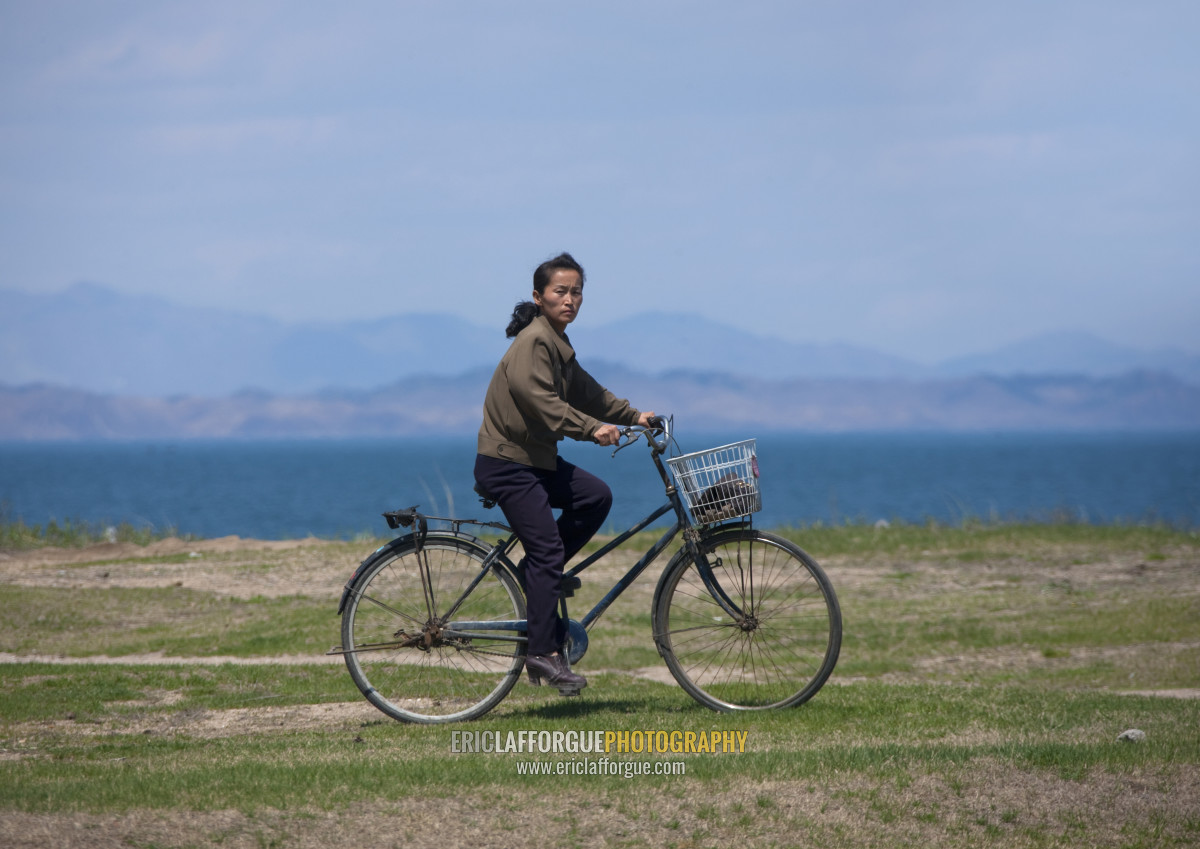 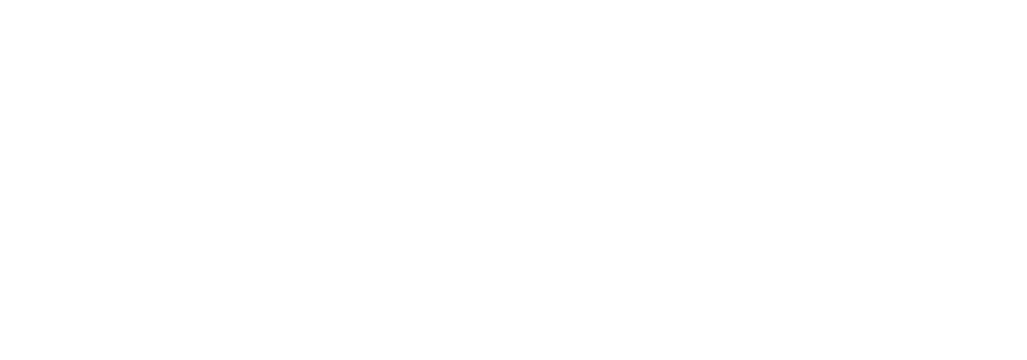 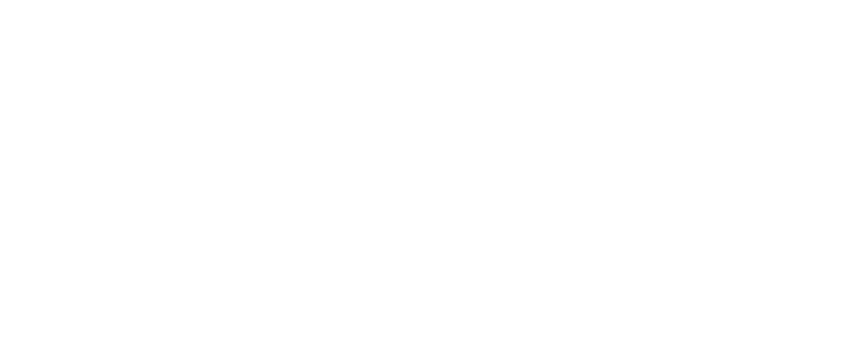 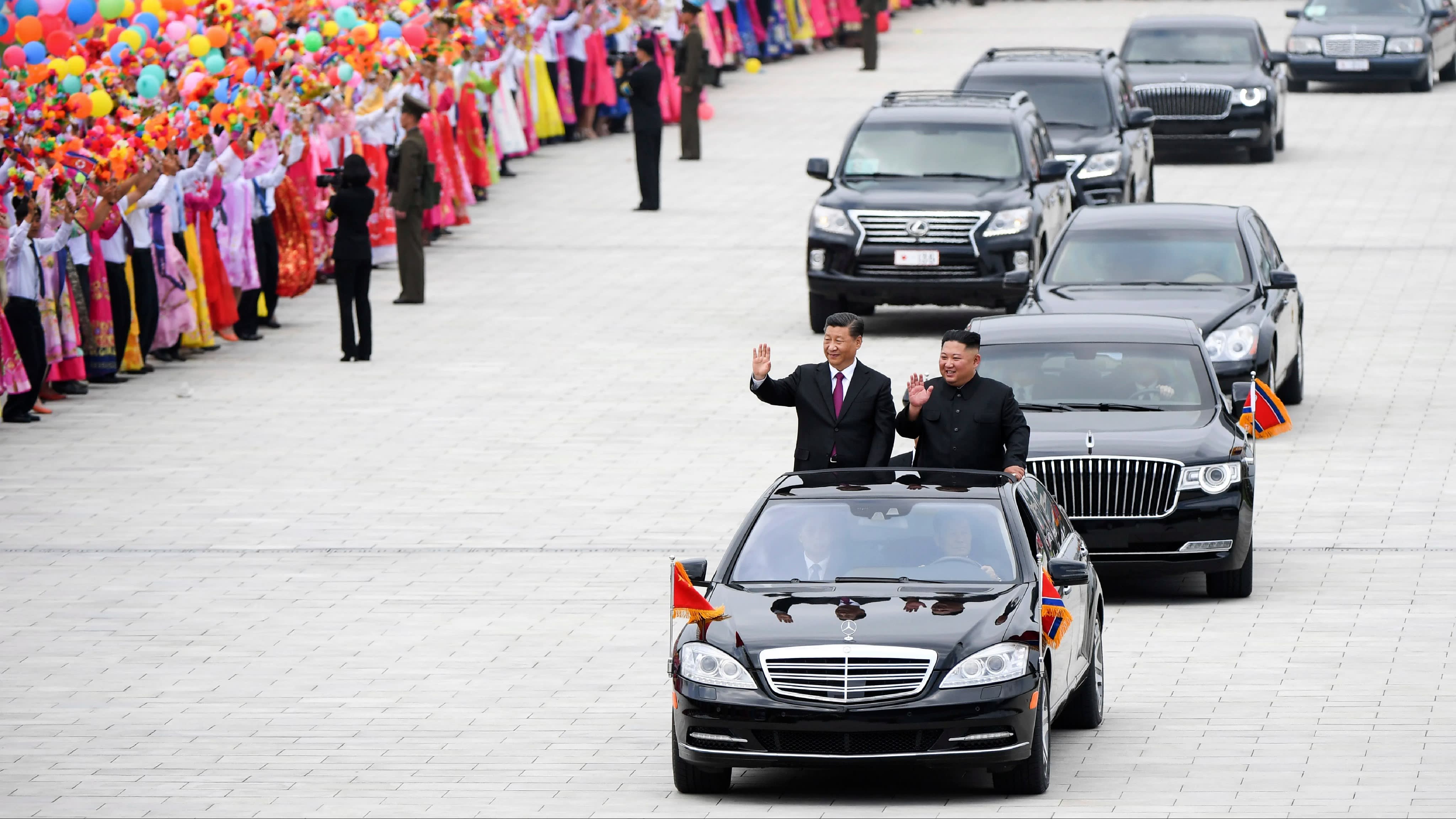 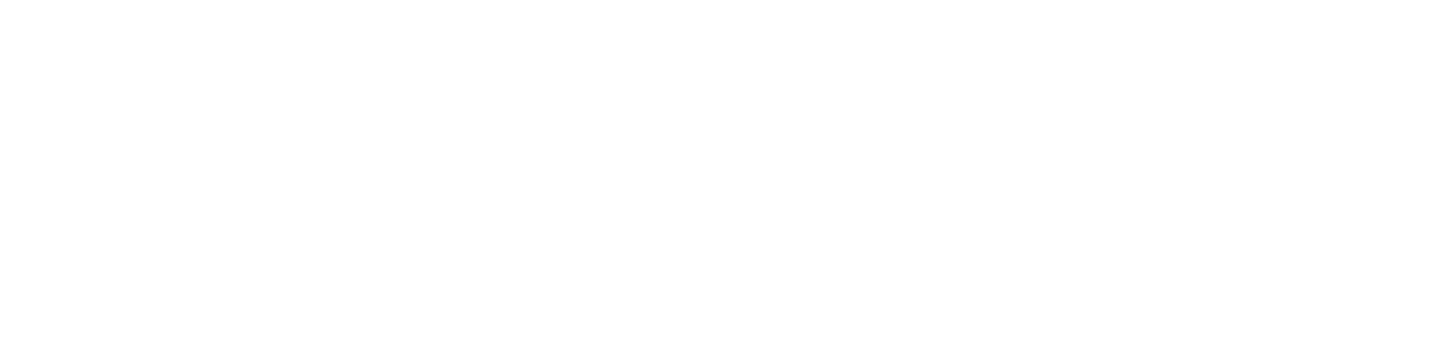 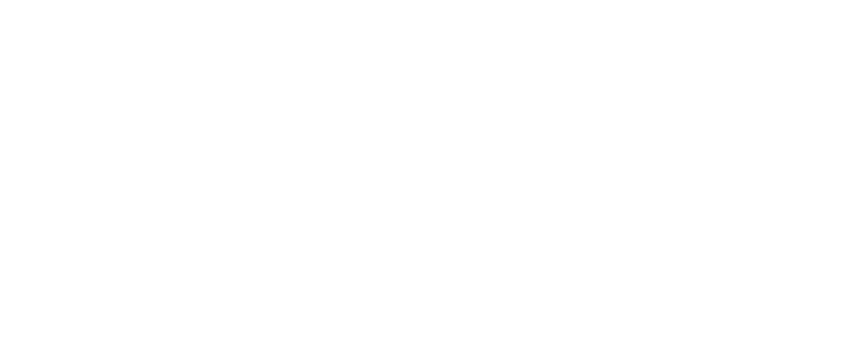 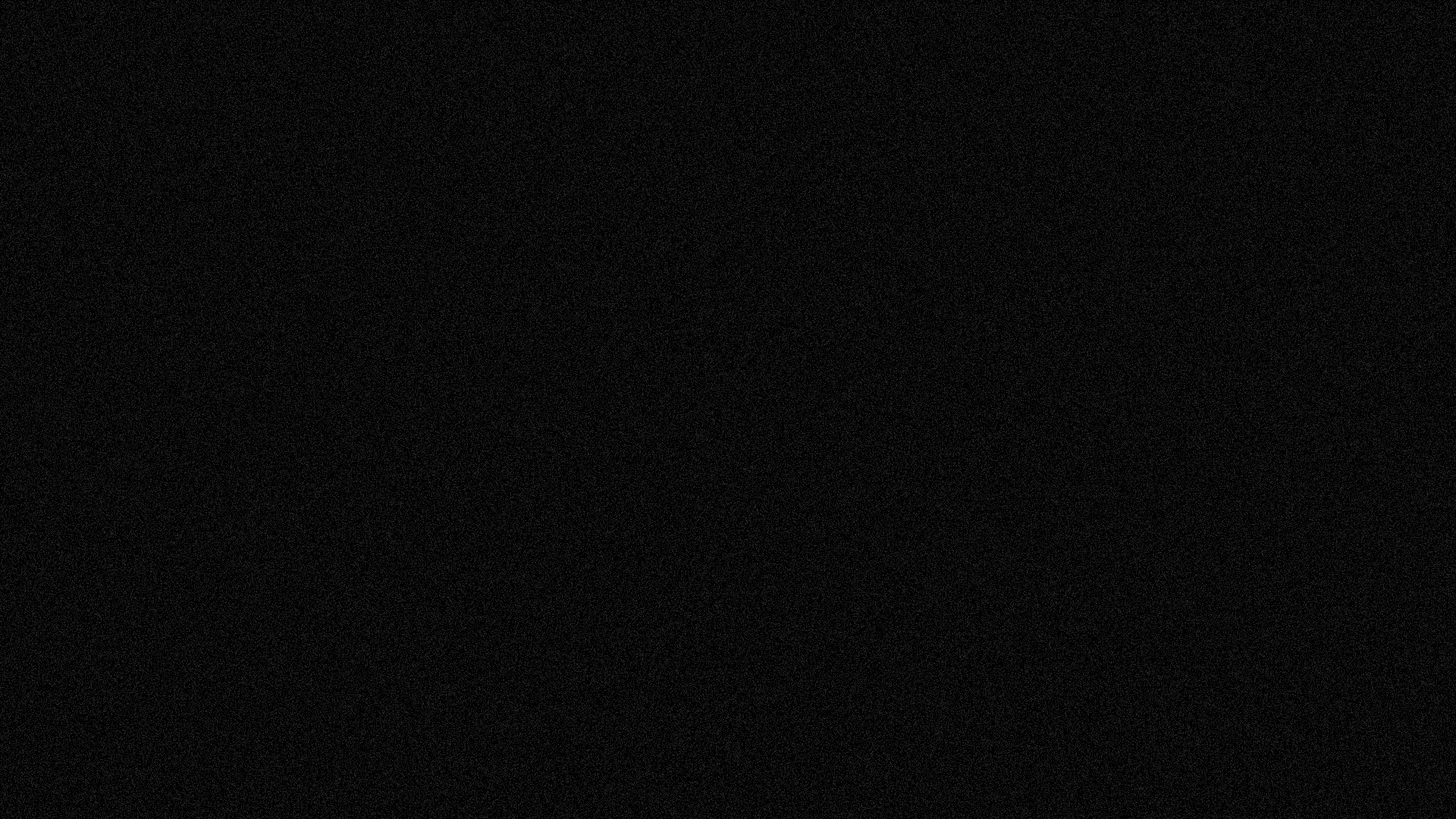 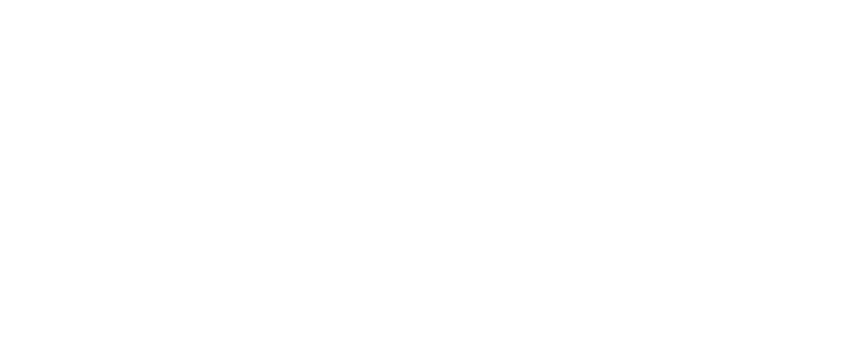 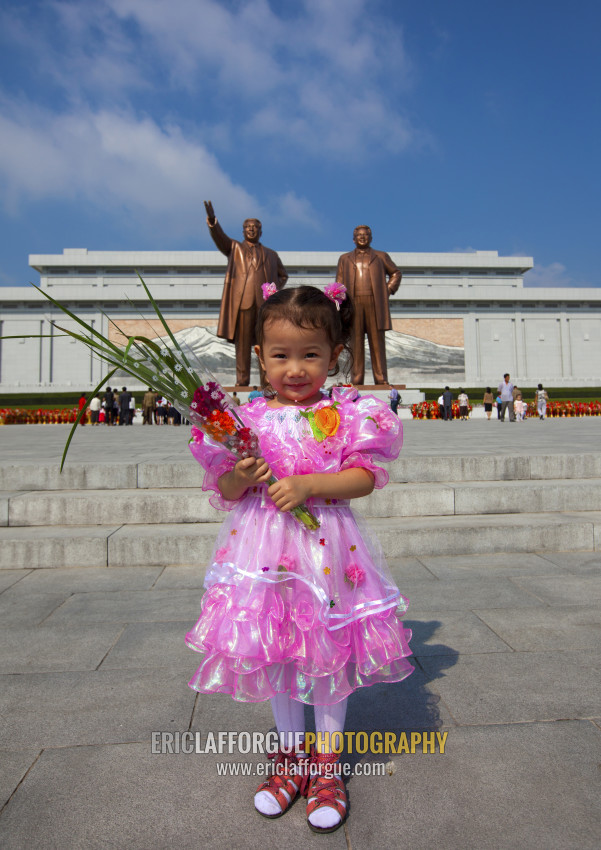 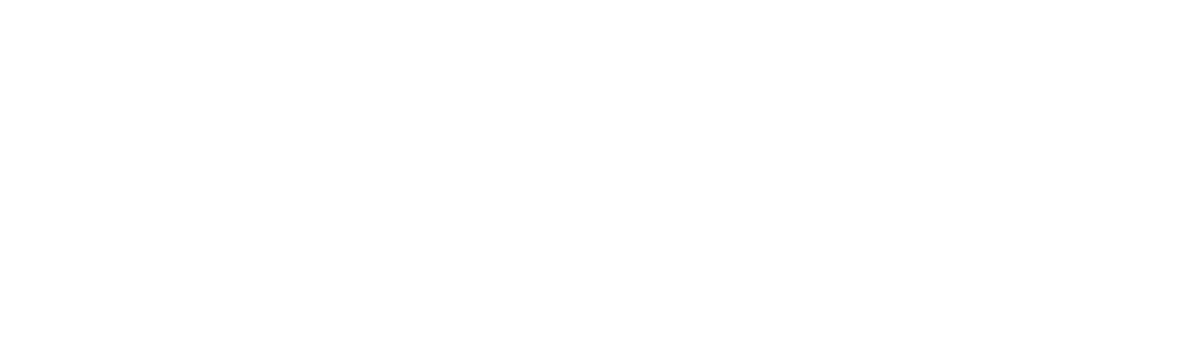 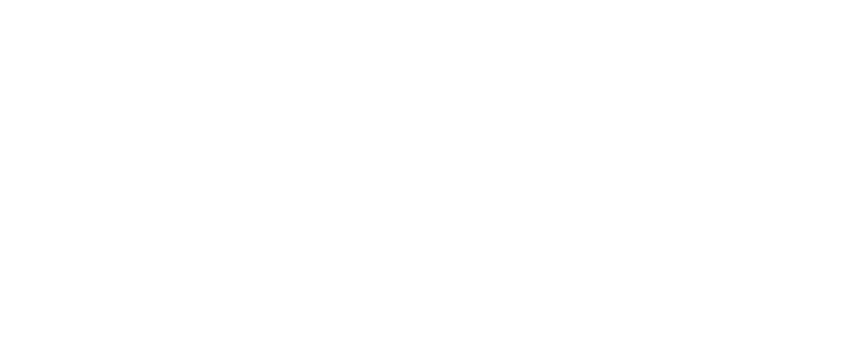 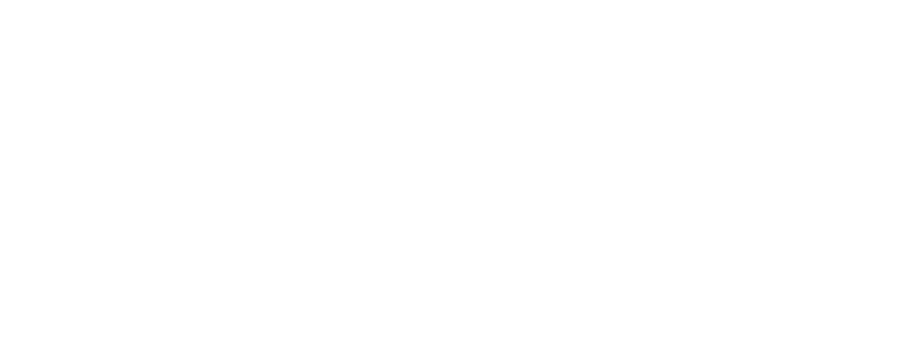 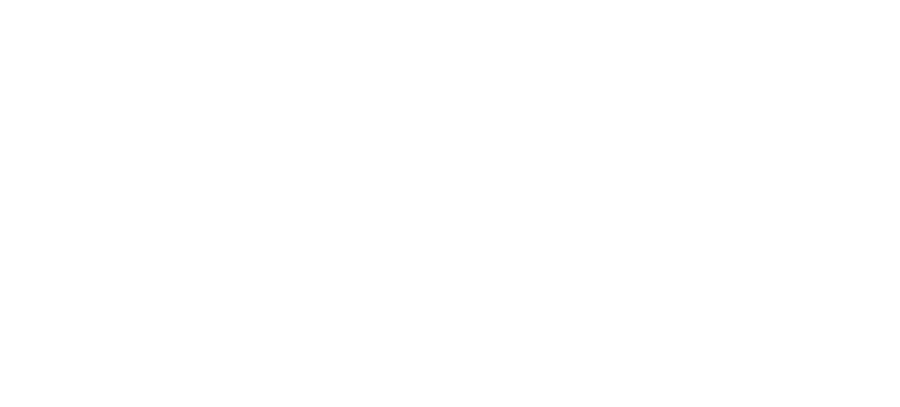 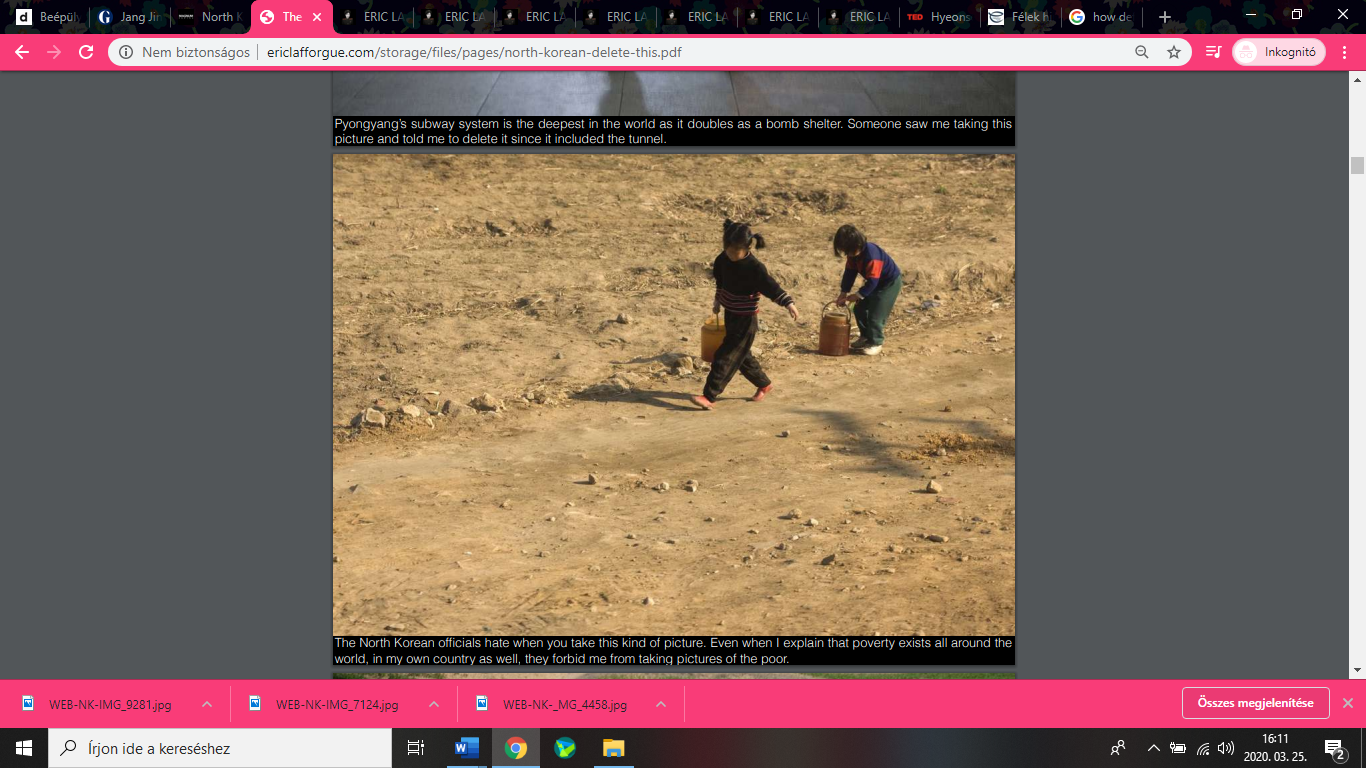 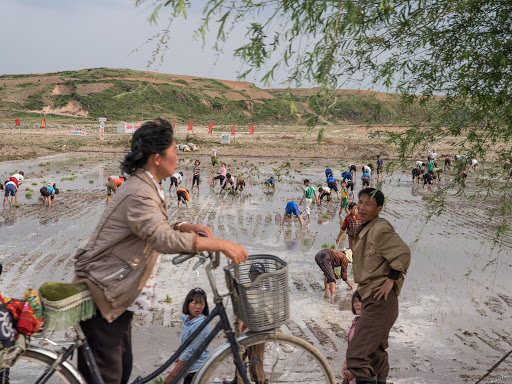 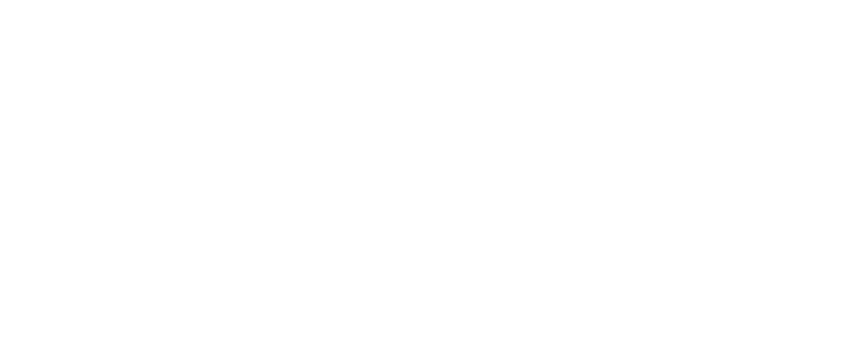 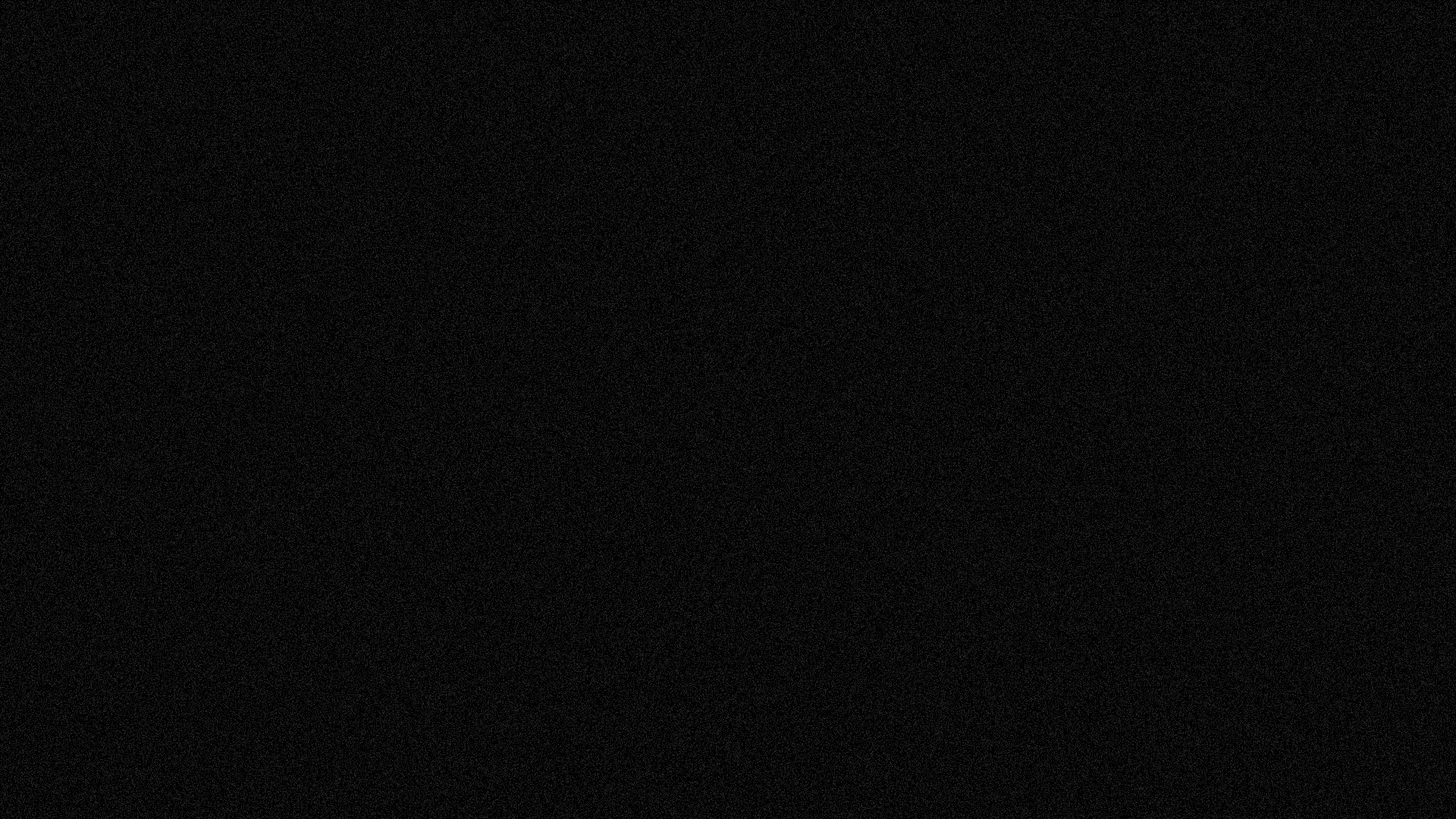 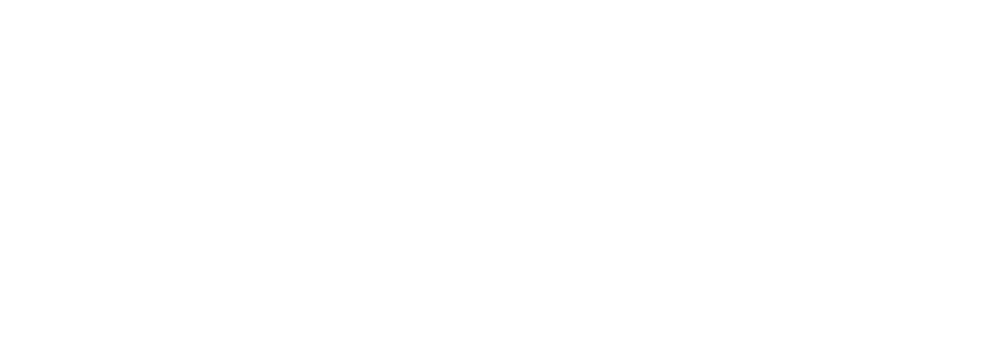 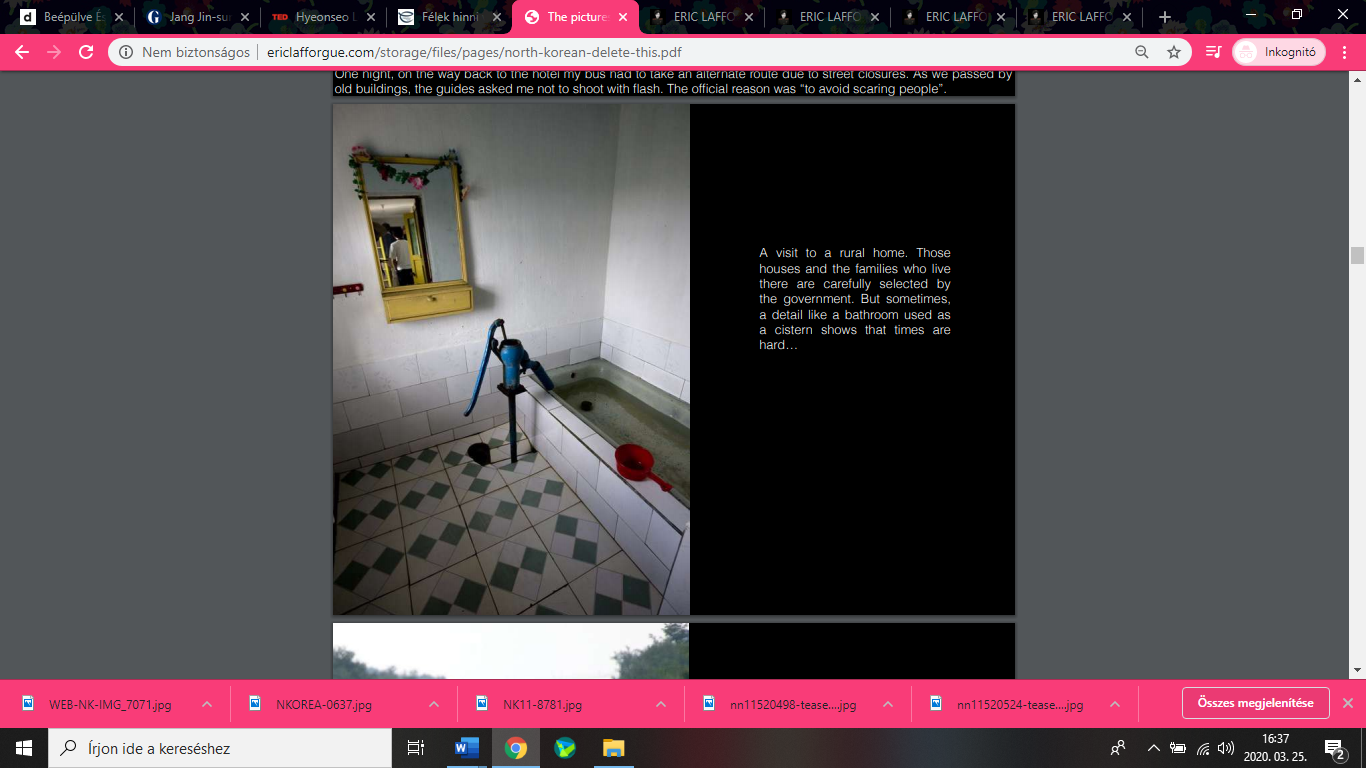 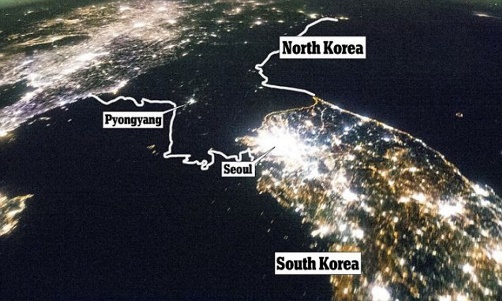 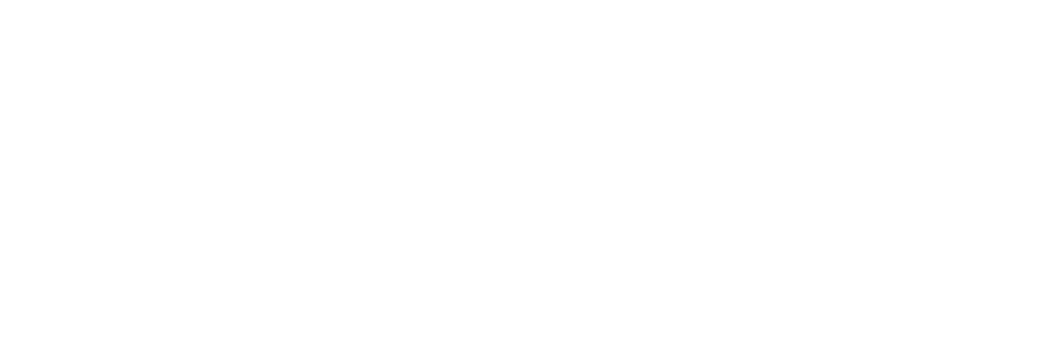 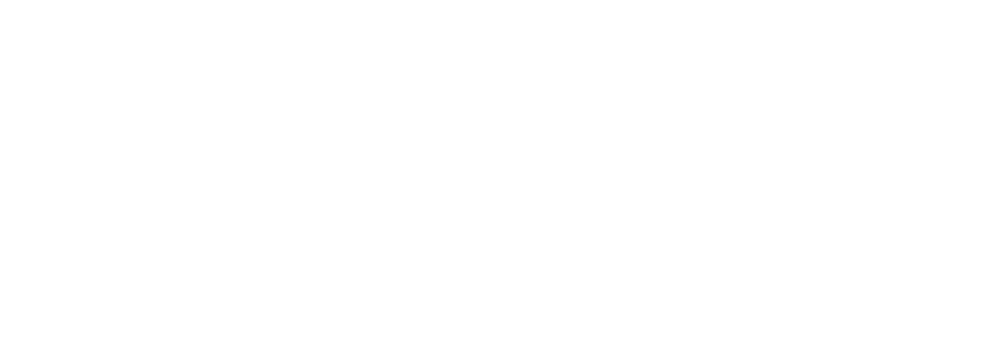 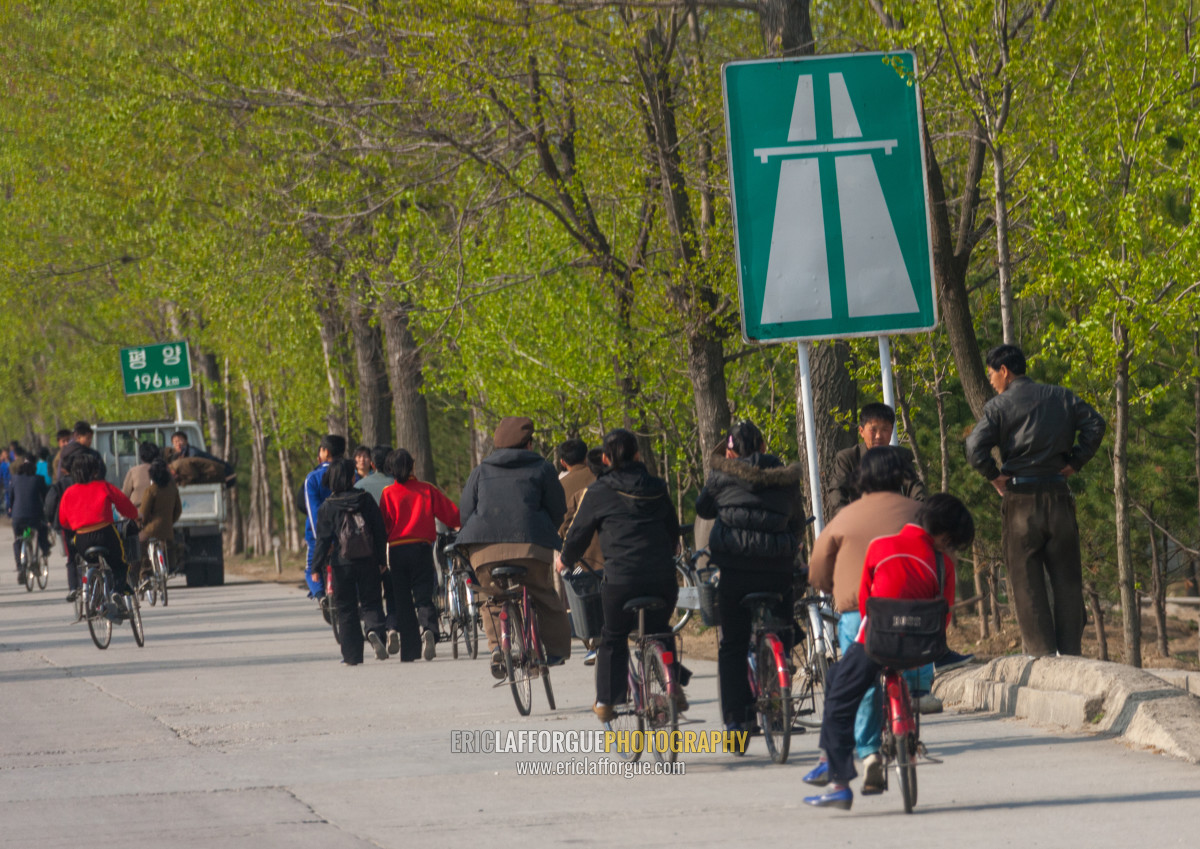 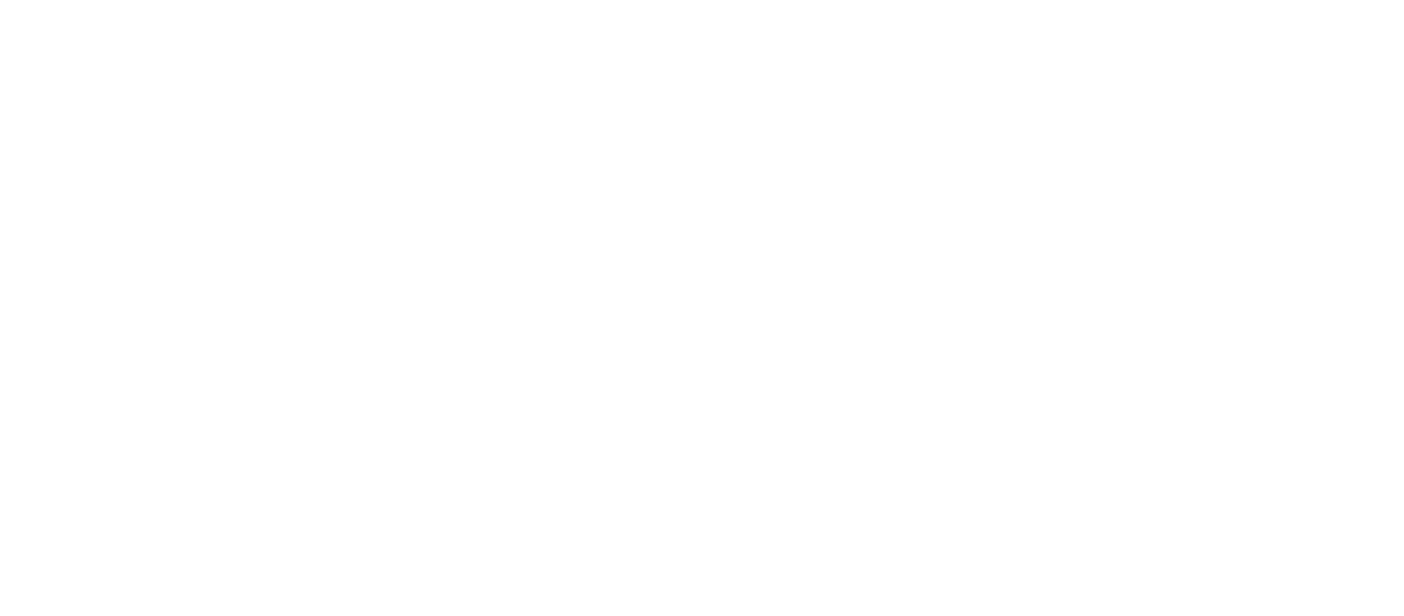 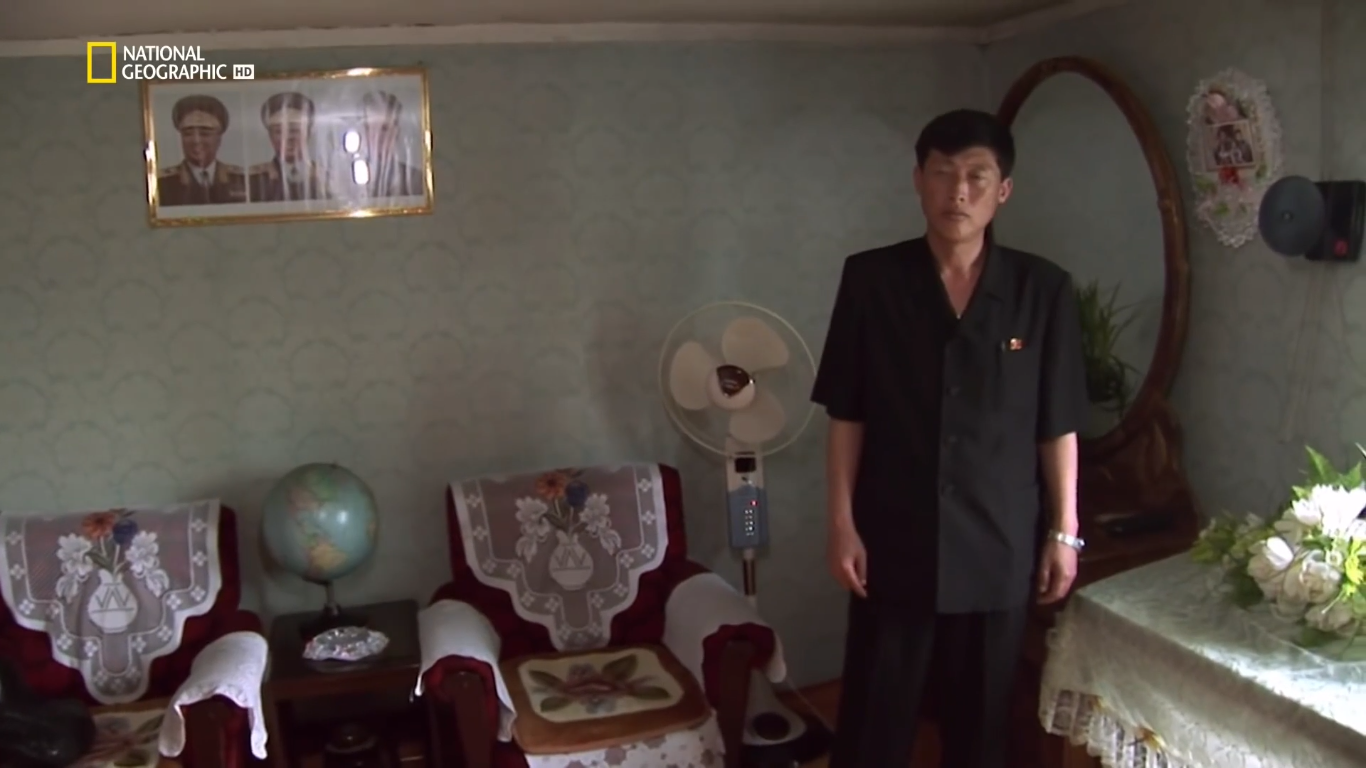 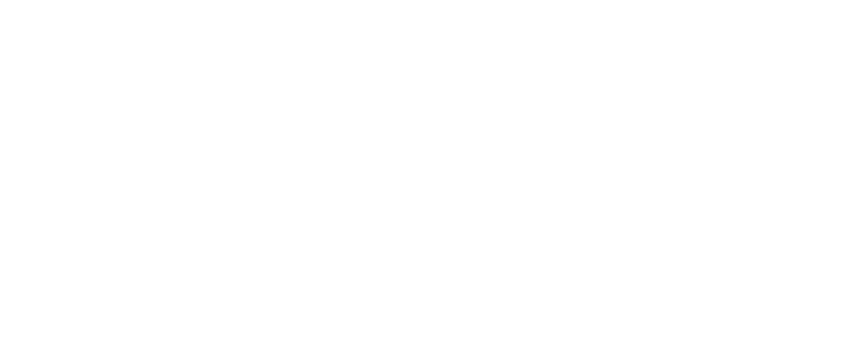 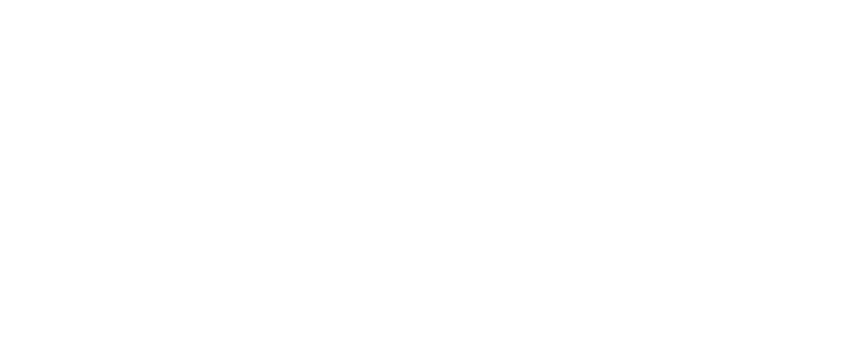 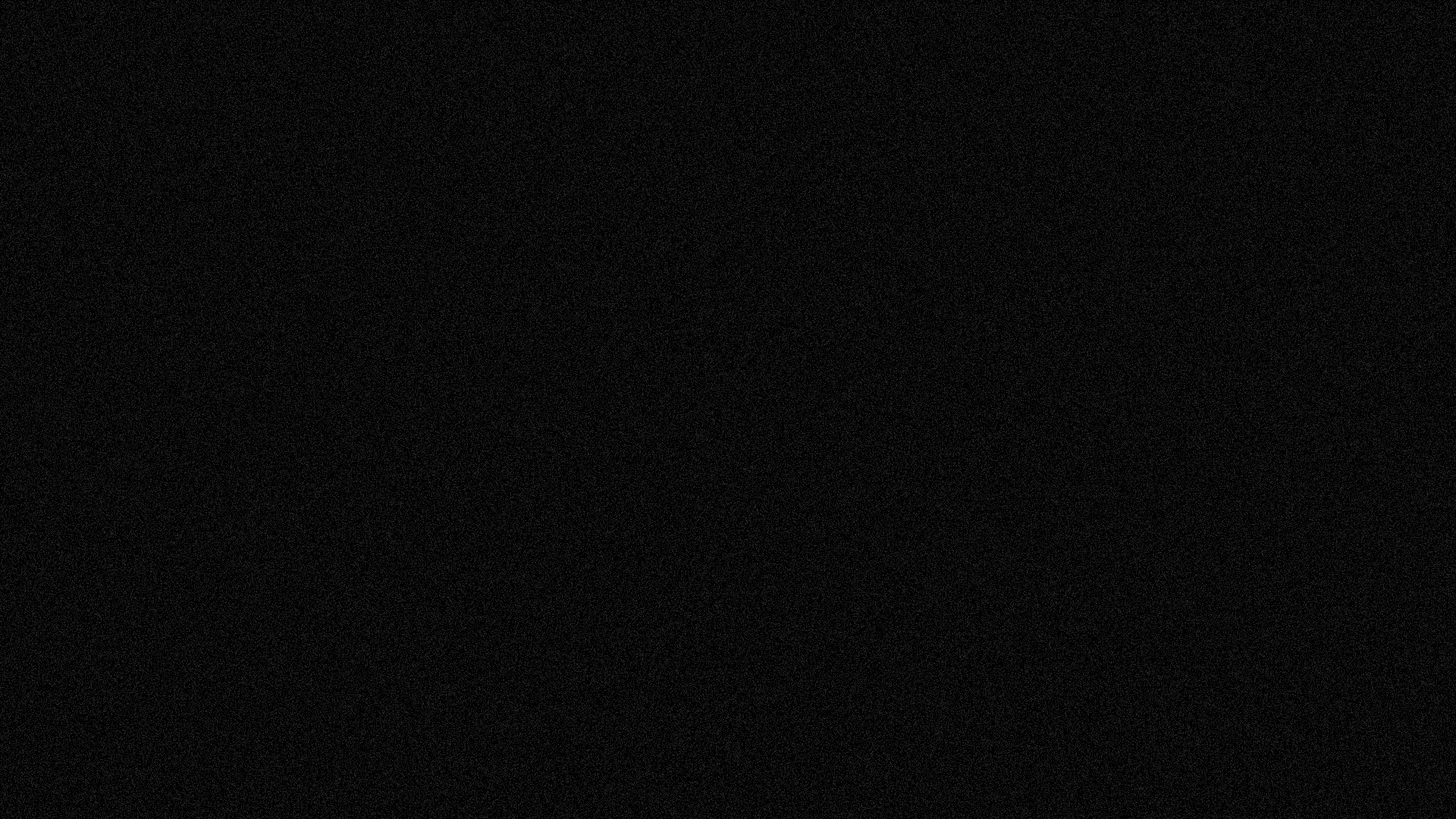 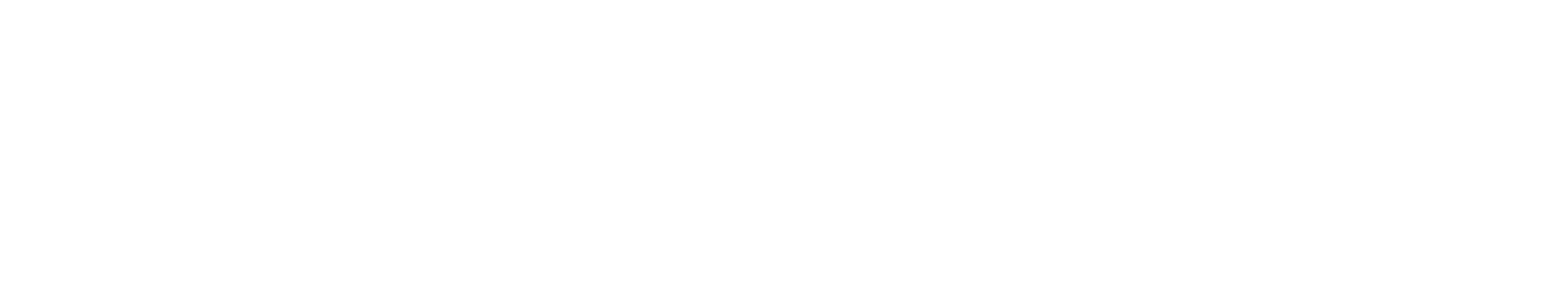 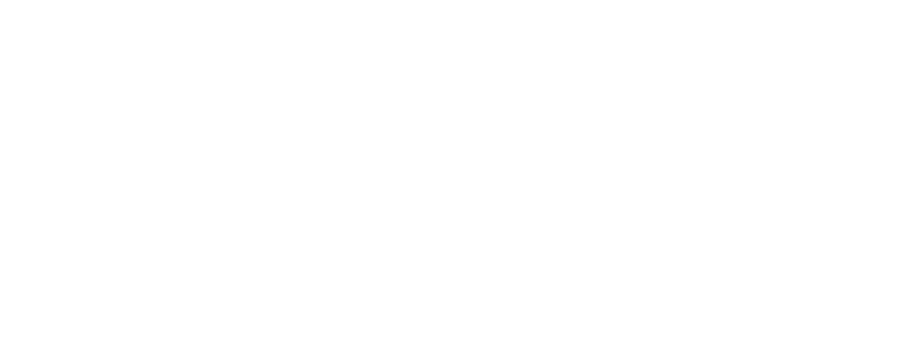 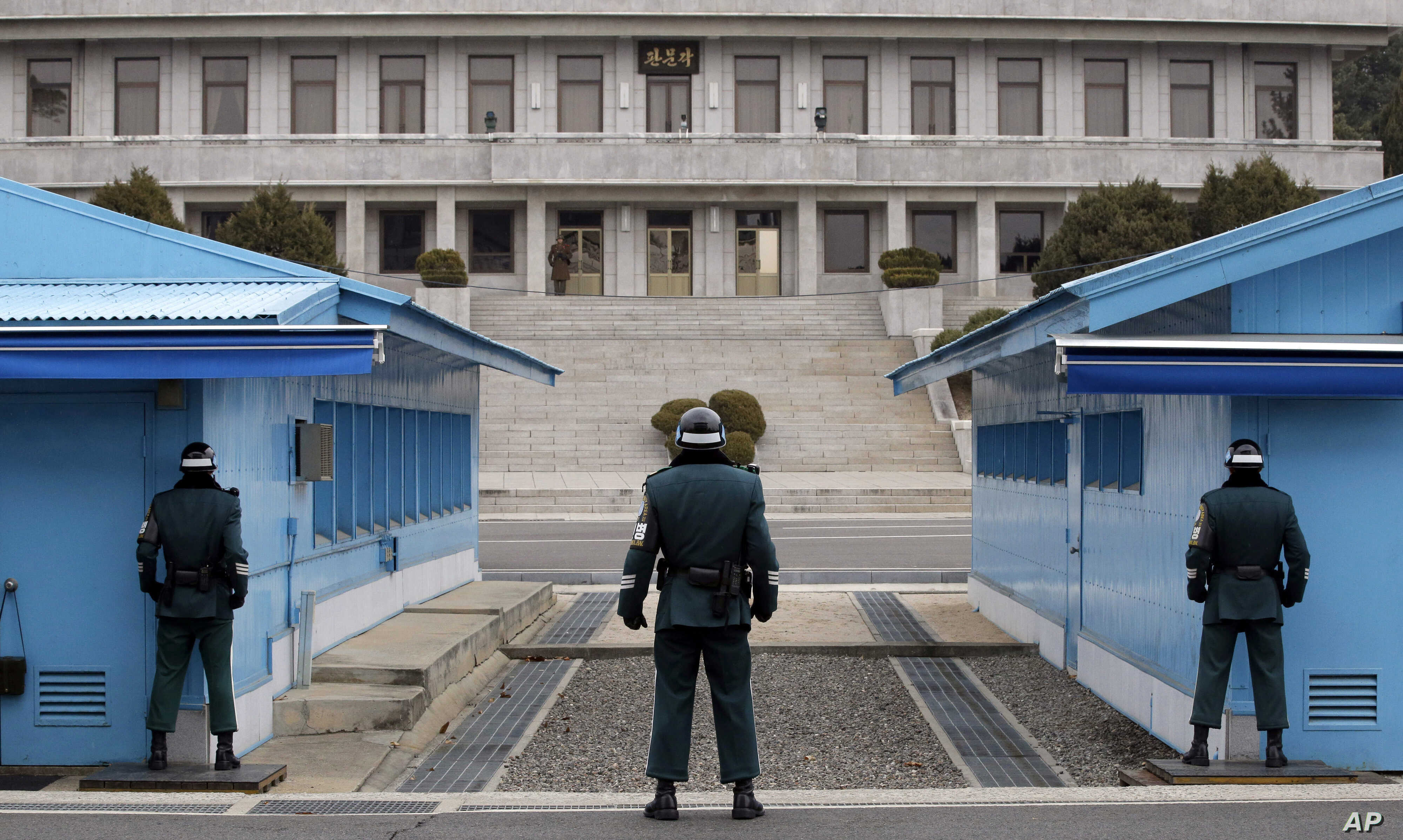 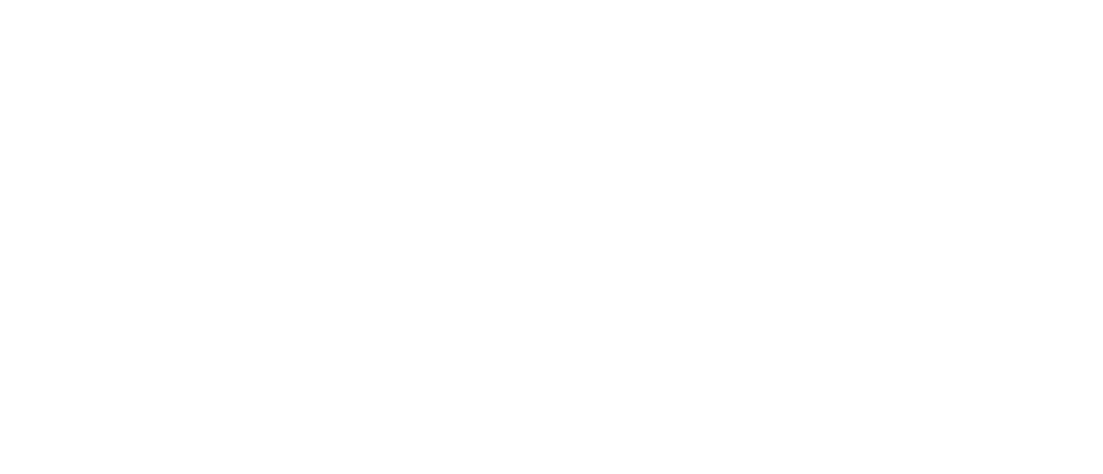 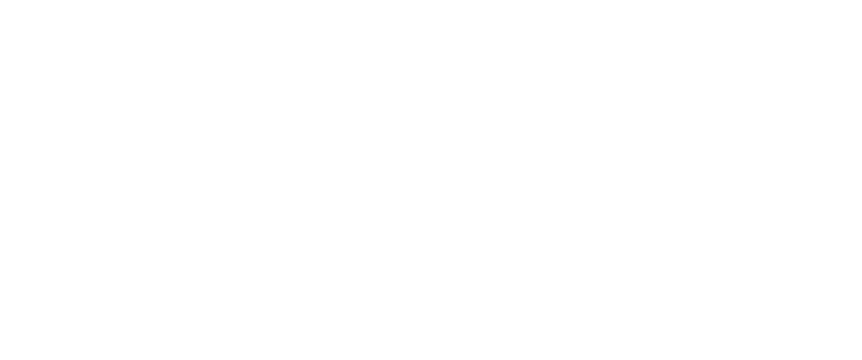 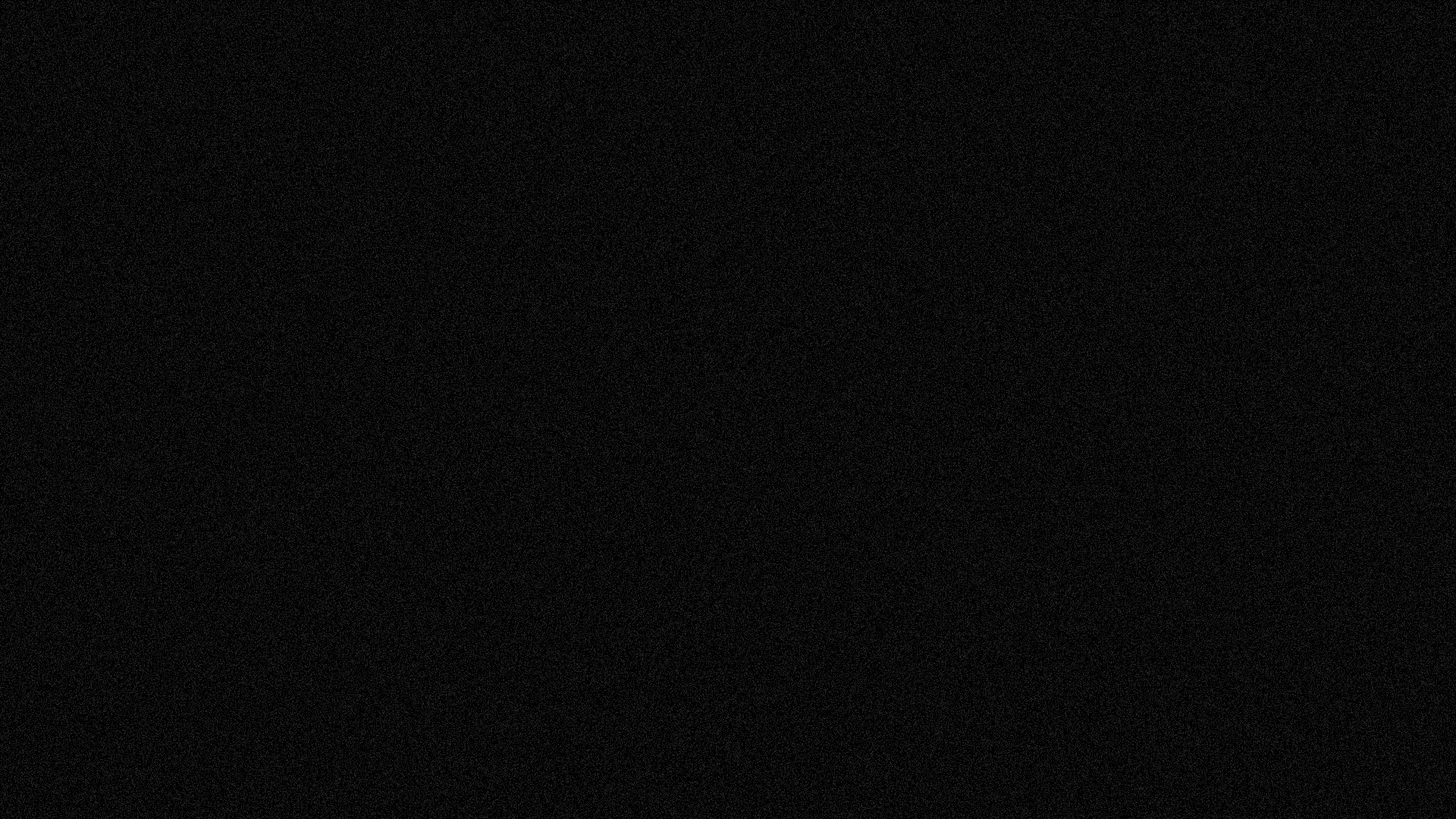 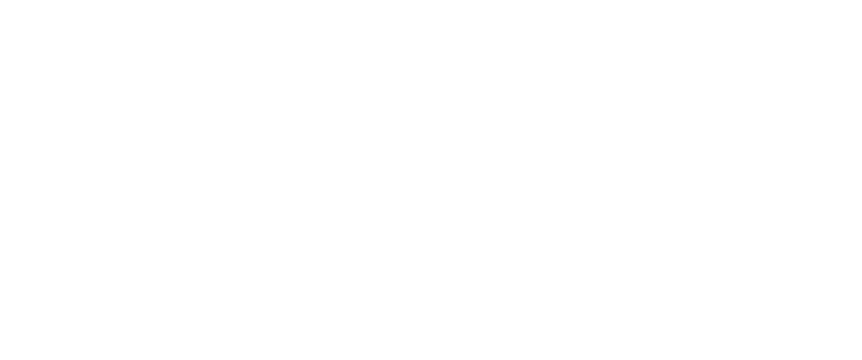 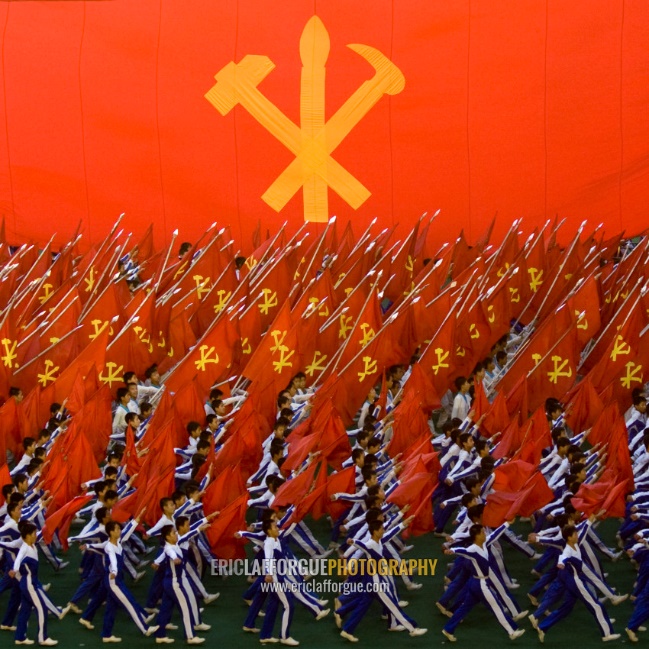 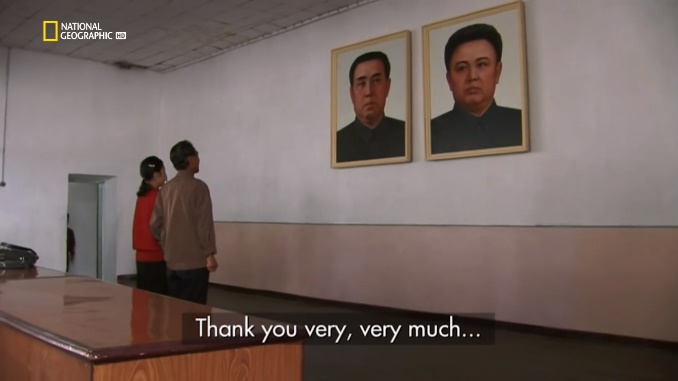 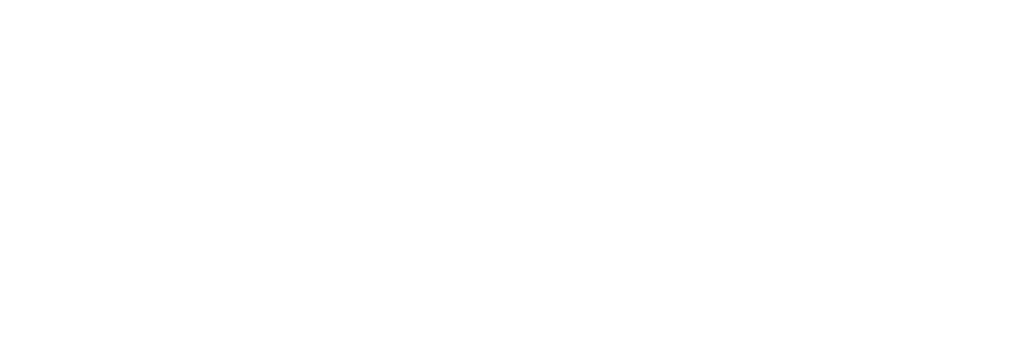 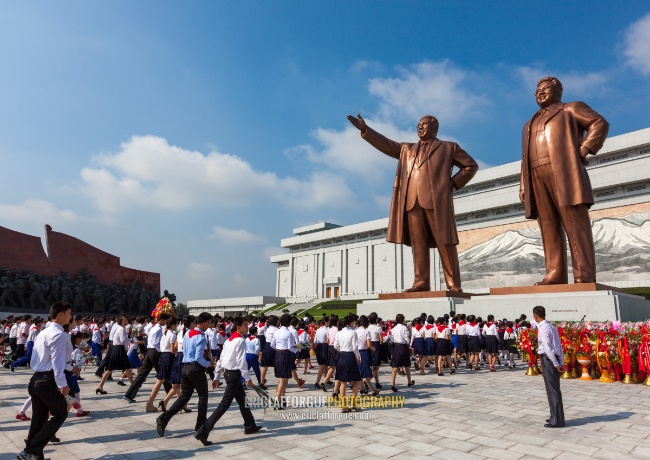 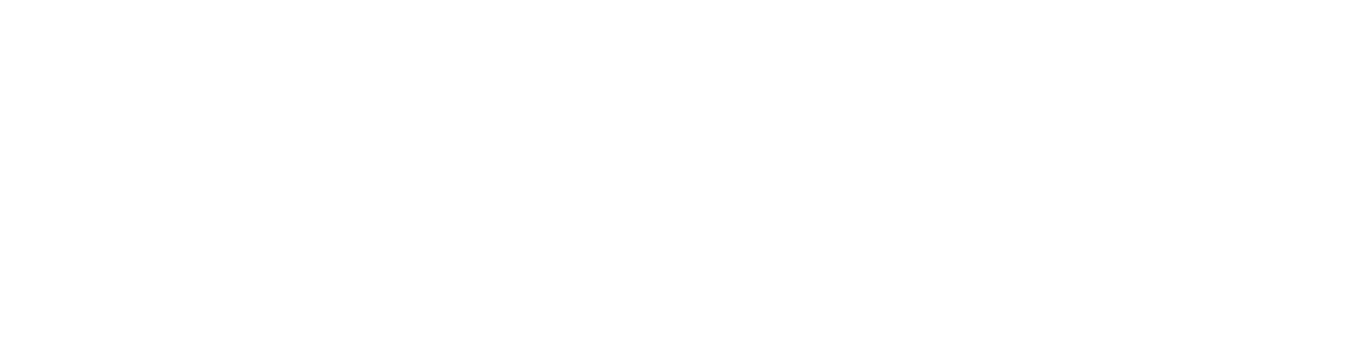 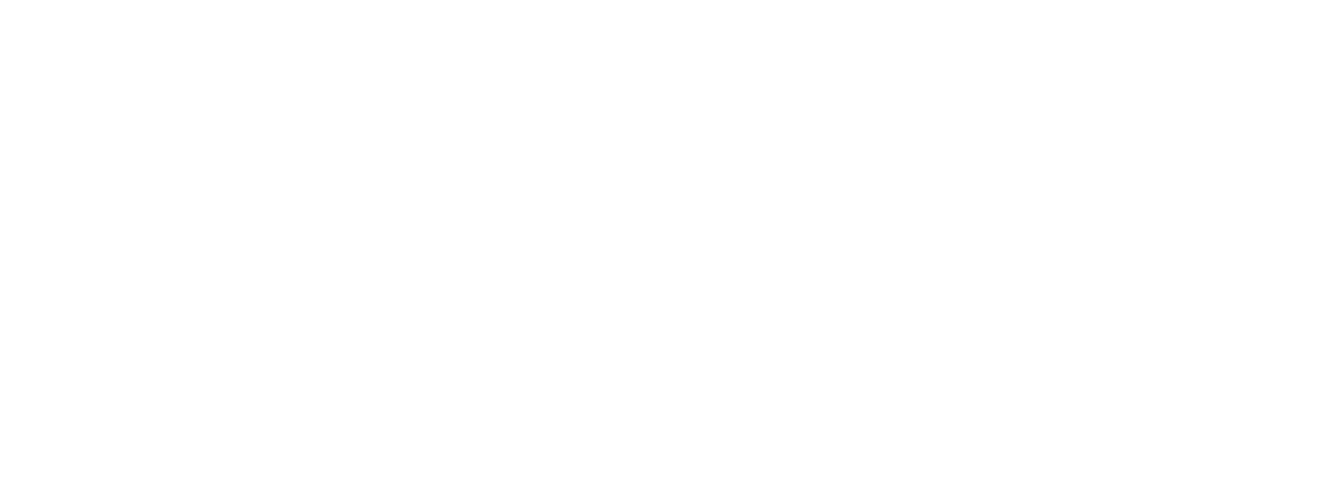 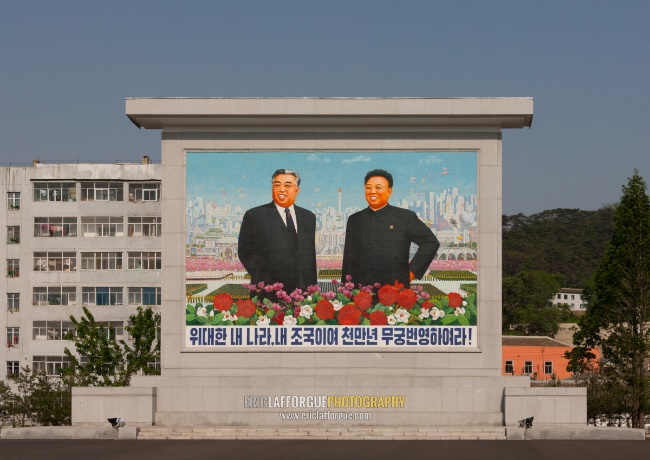 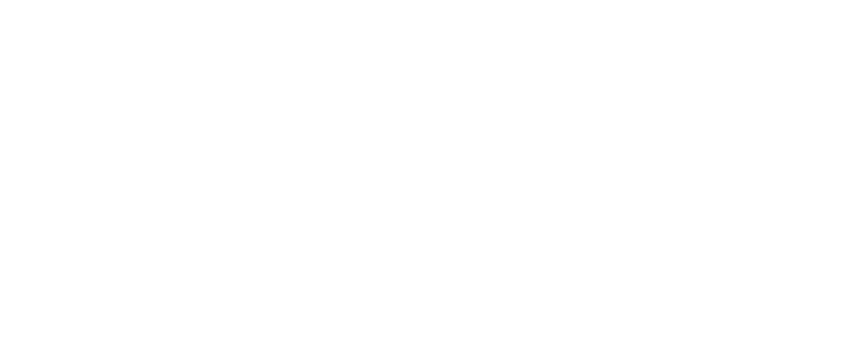 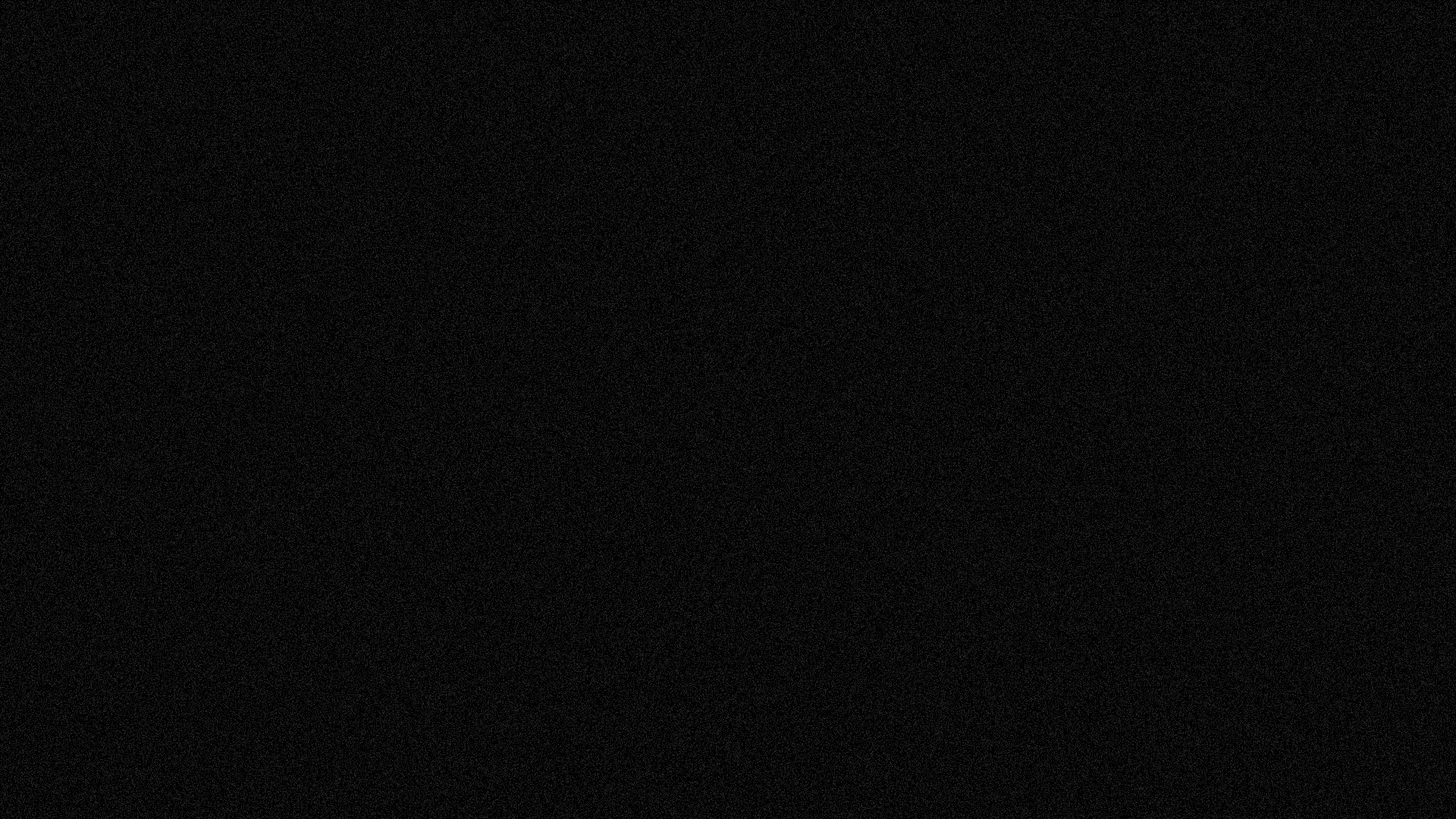 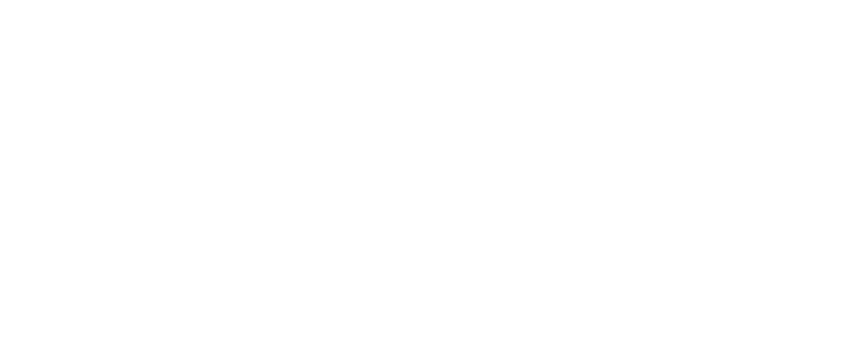 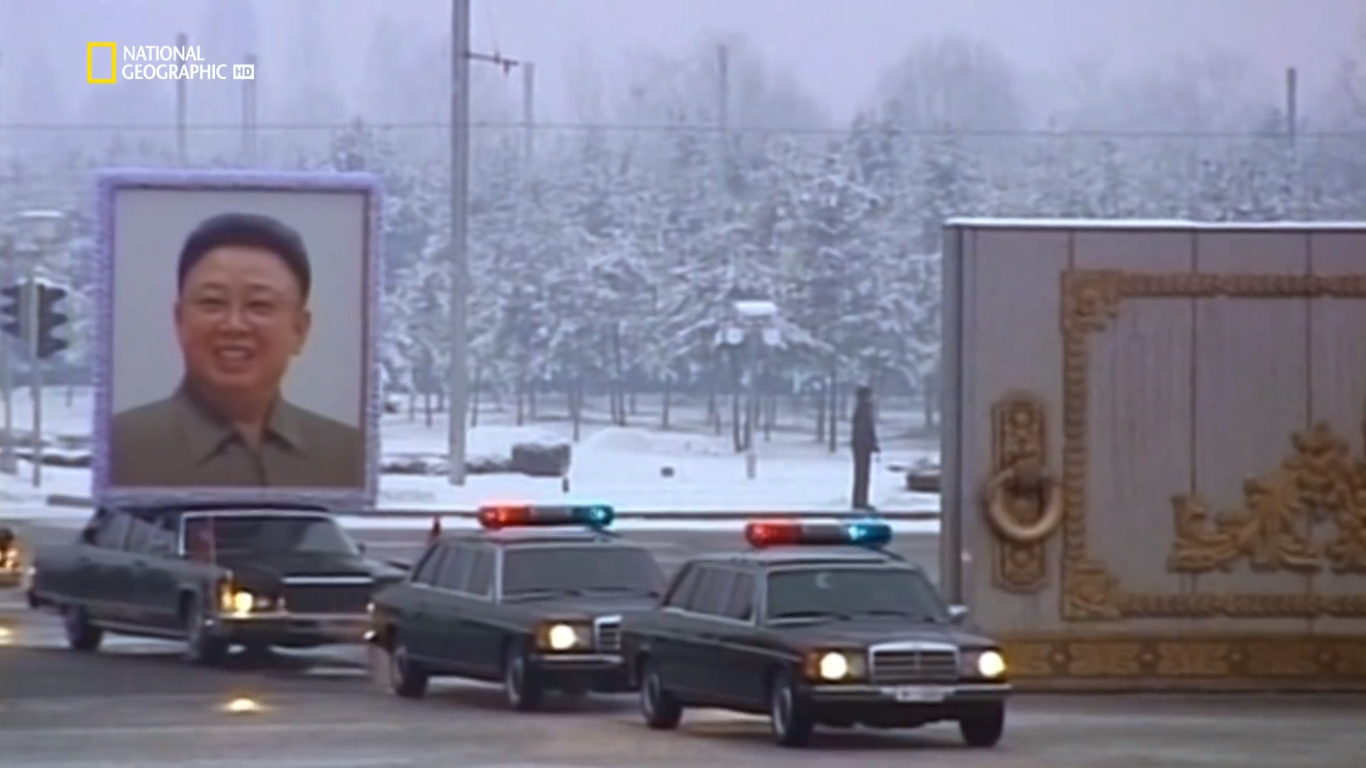 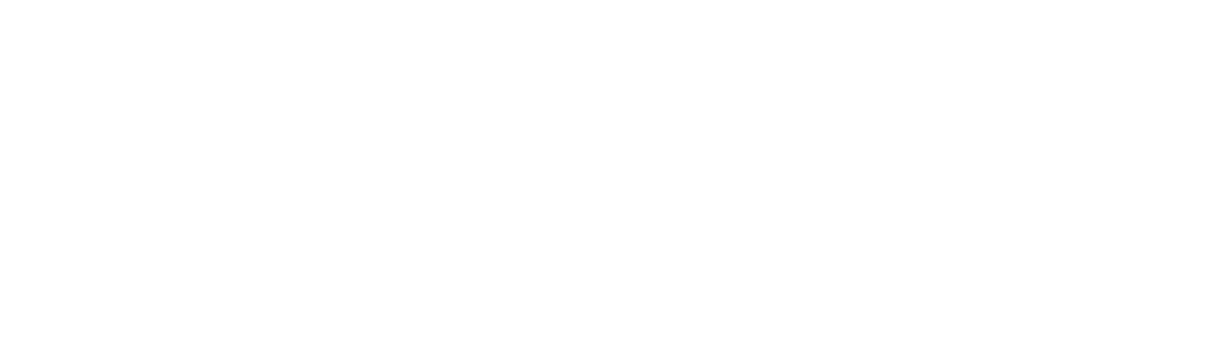 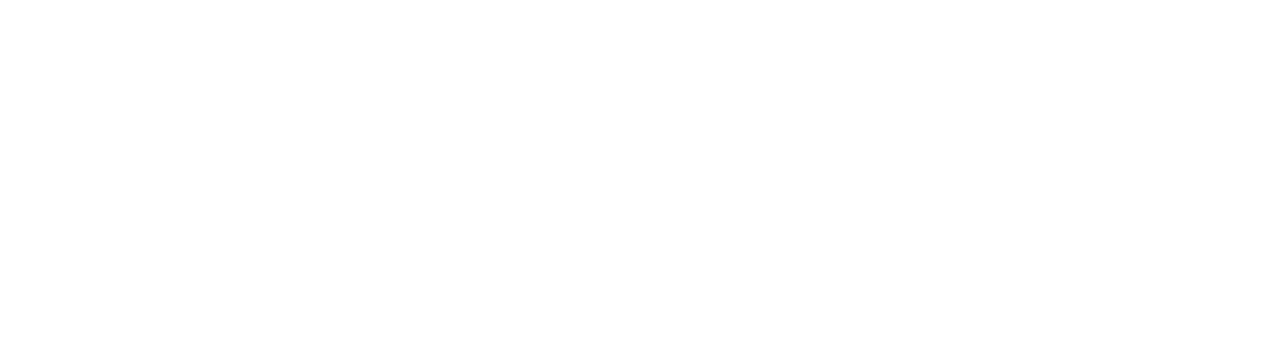 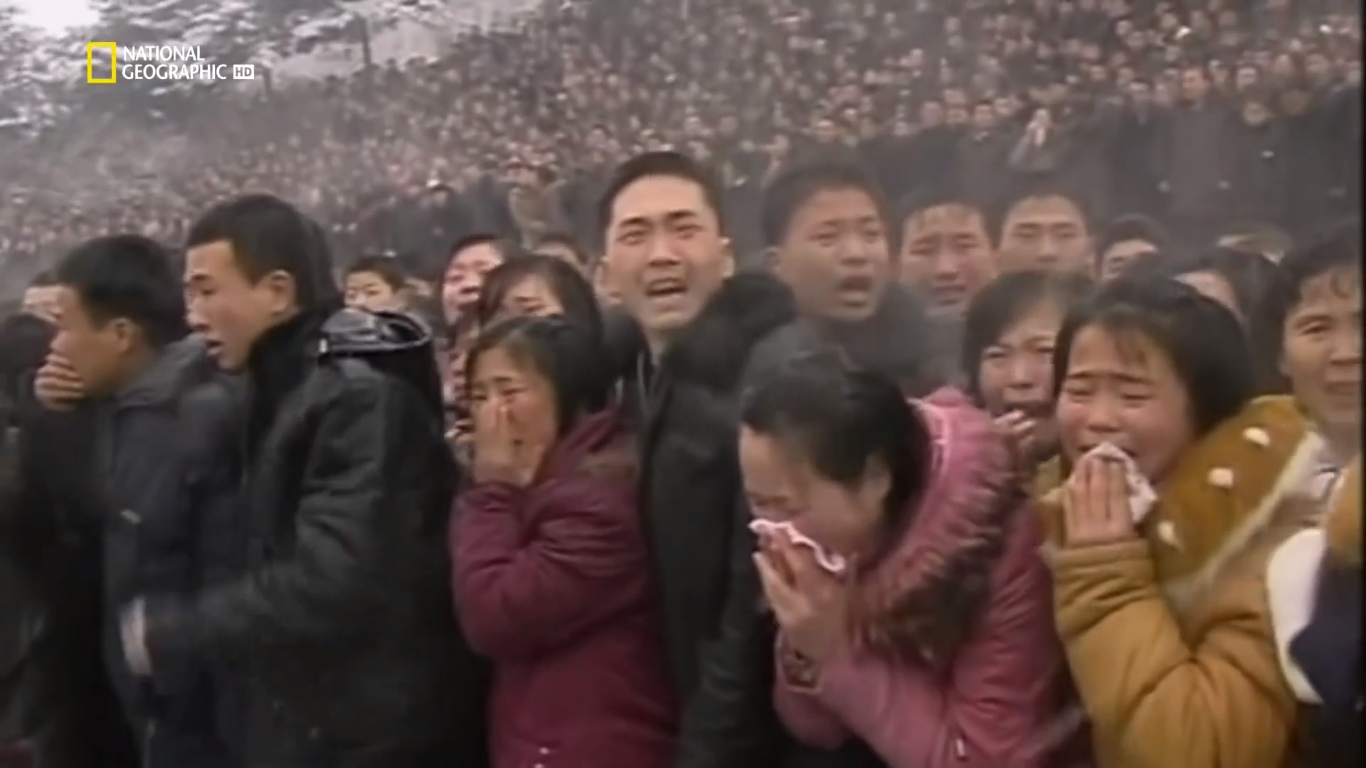 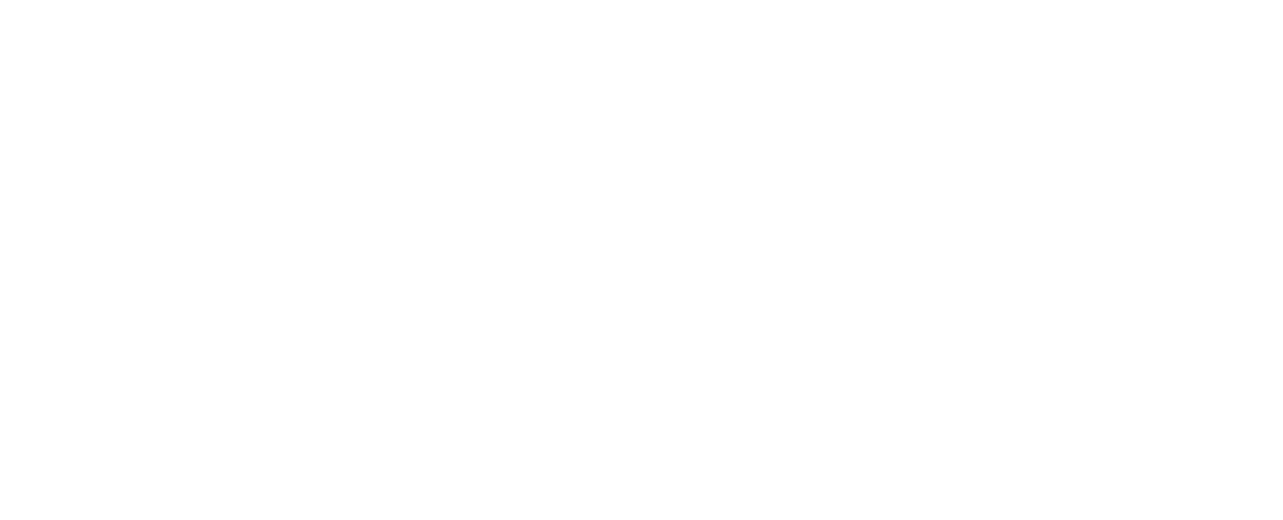 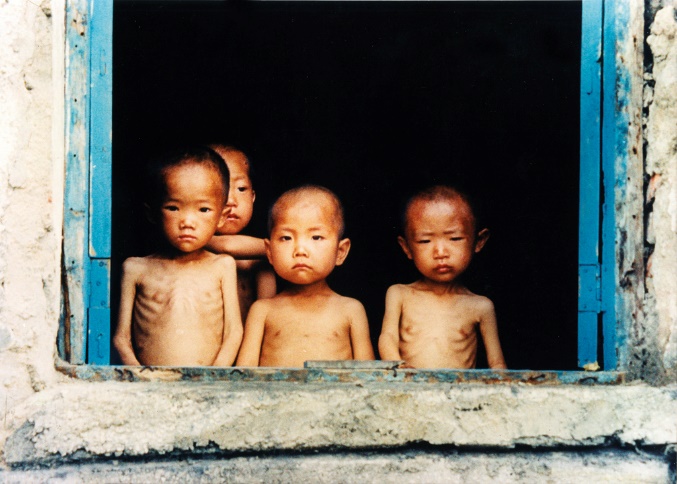 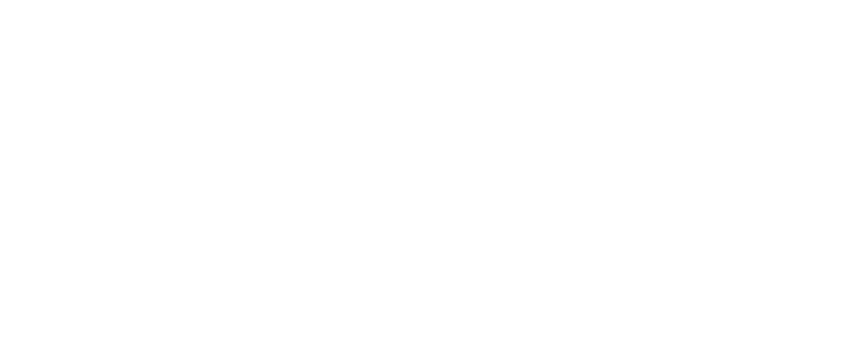 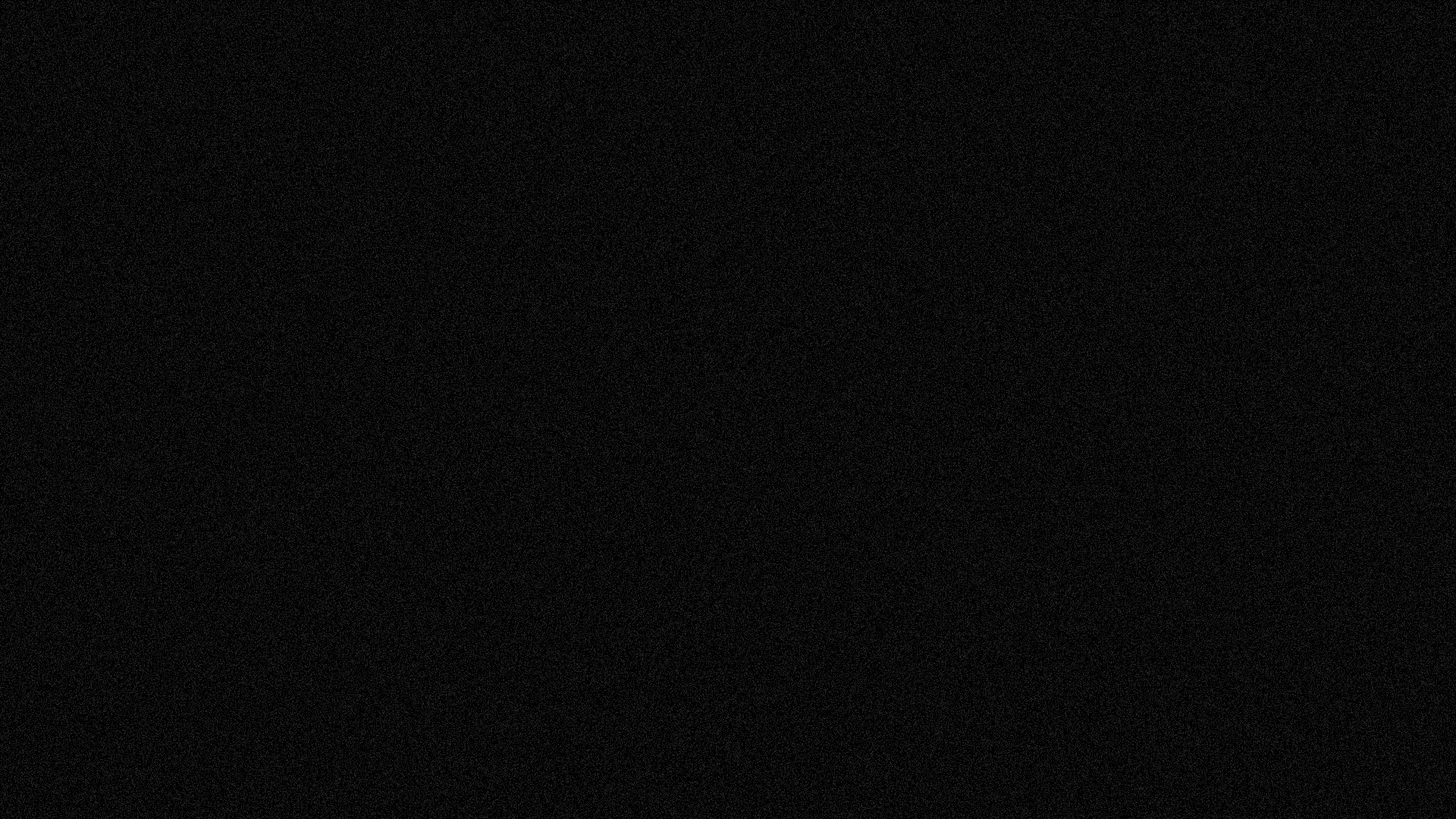 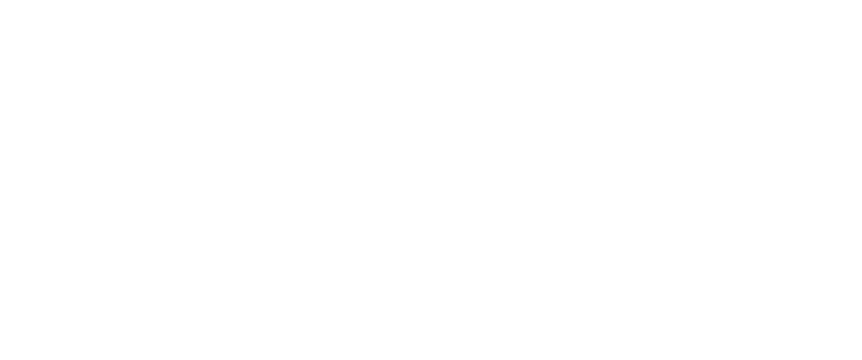 A legtöbb forrás alátámasztja azt a tényt, hogy a Vádirat szerzője, Pan-dji Észak-Koreában él még ma is. 

Menekültek elmondásai és a titokban az országban készített képek alapján ítélhetünk. 

Feltétel nélküli hit a rendszerben és a vezetőkben,ezzel szemben mégis van valami, ami szökésre kényszerít sokakat.
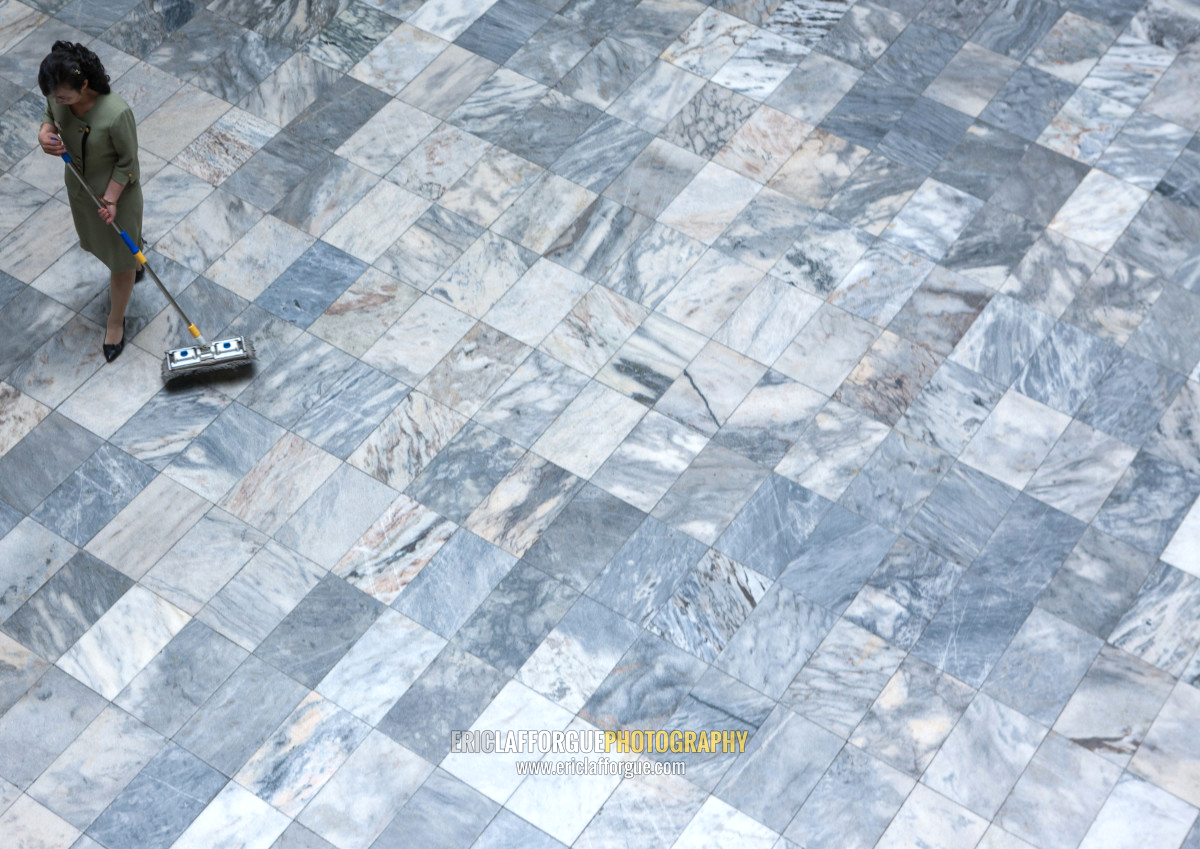 Források
https://www.coindesk.com/huobi-partners-on-93-million-china-south-korea-blockchain-fund
https://www.ibtimes.com/canadian-pastor-missing-after-aid-trip-north-korea-1833376

https://en.yna.co.kr/view/AEN20170214009751315#none

https://www.libri.hu/konyv/pan-dji.vadirat-5.html

https://www.carldekeyzer.com/dprk

https://edition.cnn.com/2017/04/02/asia/north-korea-the-accusation/index.html

http://www.ericlafforgue.com/gallery/Countries/North%20Korea?page=1

https://www.magnumphotos.com/arts-culture/travel/carl-de-keyzer-north-korea-grand-tour/

National Geographic: Beépülve Észak-Koreában (Inside North Korea: Then And Now With Lisa Ling, 2017)

https://www.dailymail.co.uk/sciencetech/article-2725415/Nasa-satellite-images-North-Korea-secretive-space.html

https://www.voanews.com/east-asia-pacific/deportation-north-koreans-suspected-16-deaths-raises-questions-south

Pan-dji: Vádirat (2018), Libri Kiadó
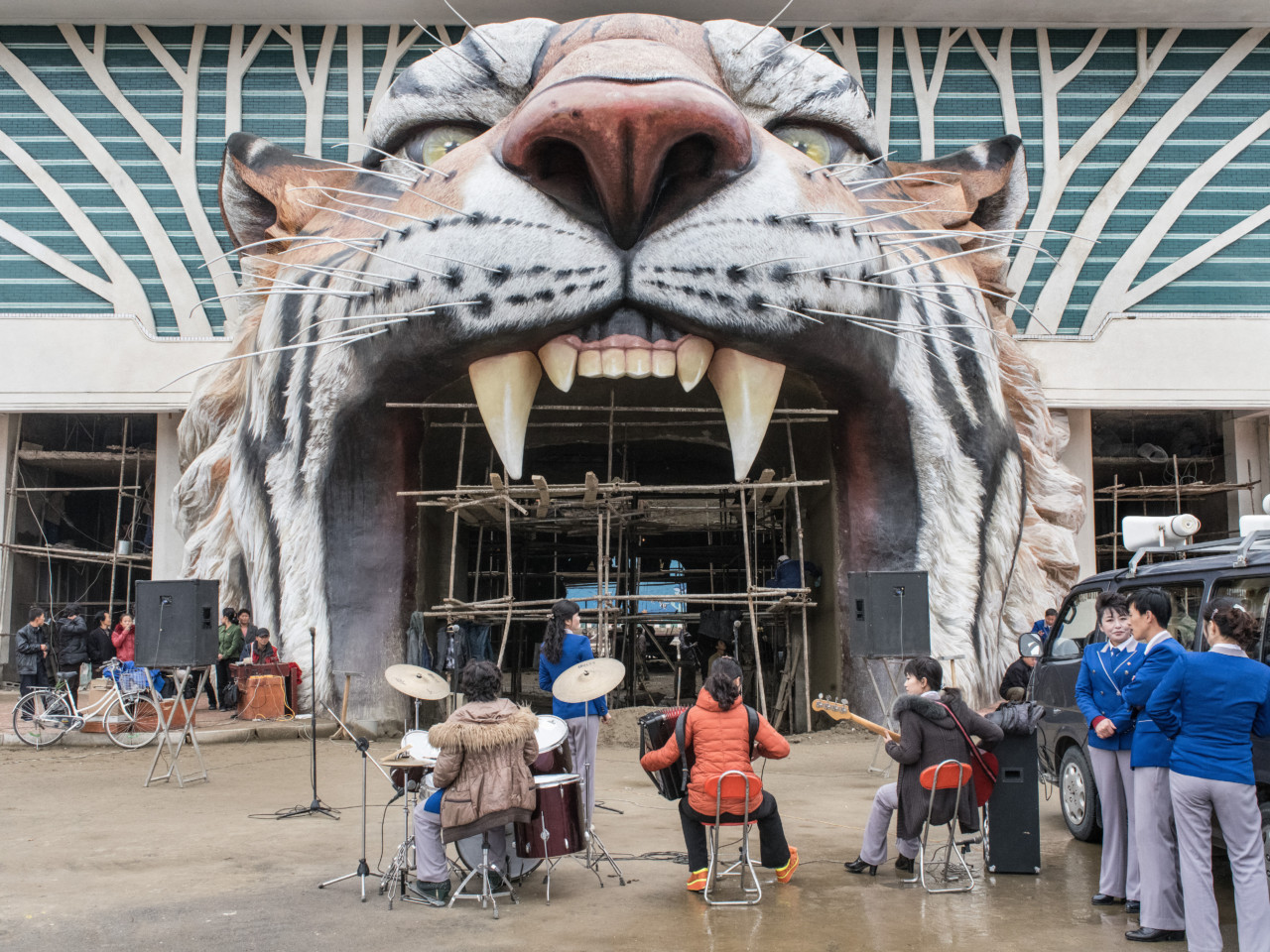 Köszönöm a figyelmet!